LIFE IN THE OBLATE PHILOSOPHATE YOHANABAD, LAHORE, PAKISTAN.
CONCEPT: Rev. Fr. Cecil Paul OMI
Director Oblate Philosophate 


COMPOSER : OBLATE PHILOSOPHERS (4TH YEAR)
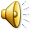 WELCOME TO THE OBLATE PHILOSOHATE
PROVINCIAL’S 
Fraternal visit to the Delegation of Pakistan
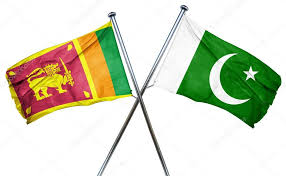 Most Rev. Fr. Arvin Morais OMIColombo Province, Sri Lanka (May 2019)
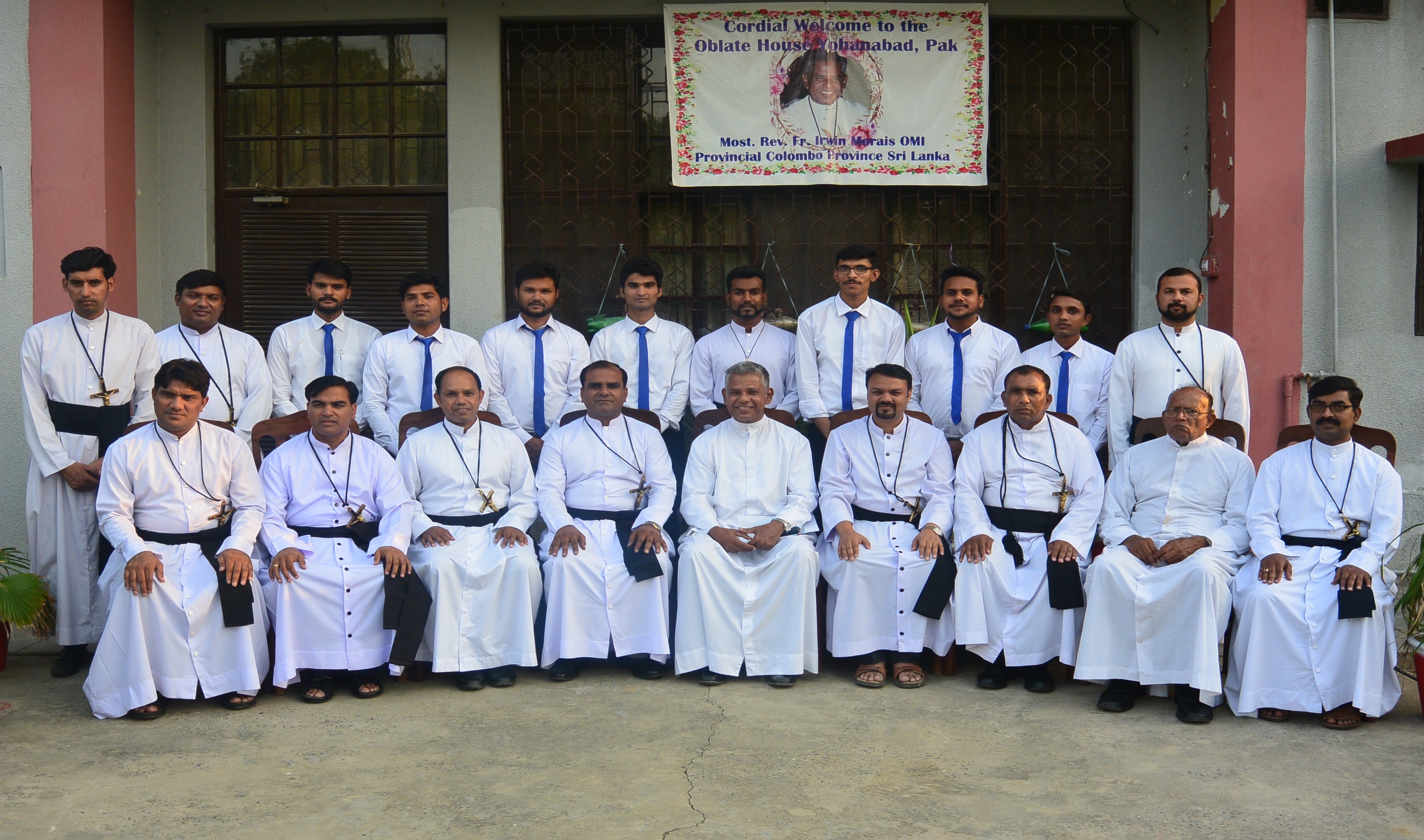 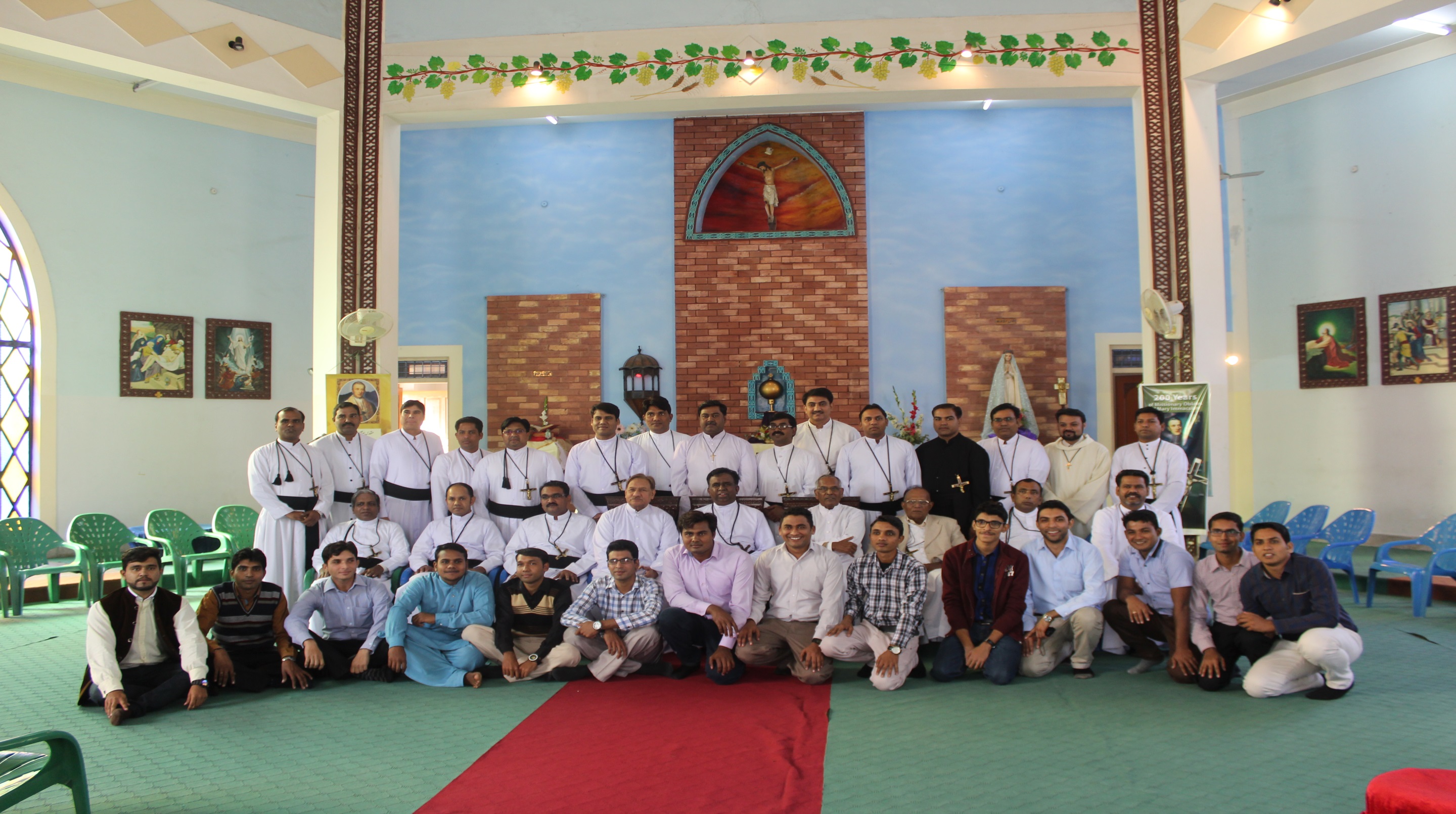 FR CECIL PAUL OMI (DIRECTOR)
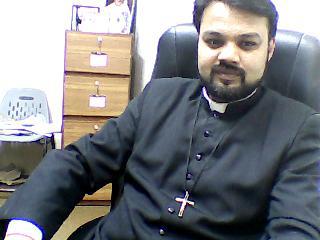 POST PHILOSOPHY STUDENTS (4TH YEAR)
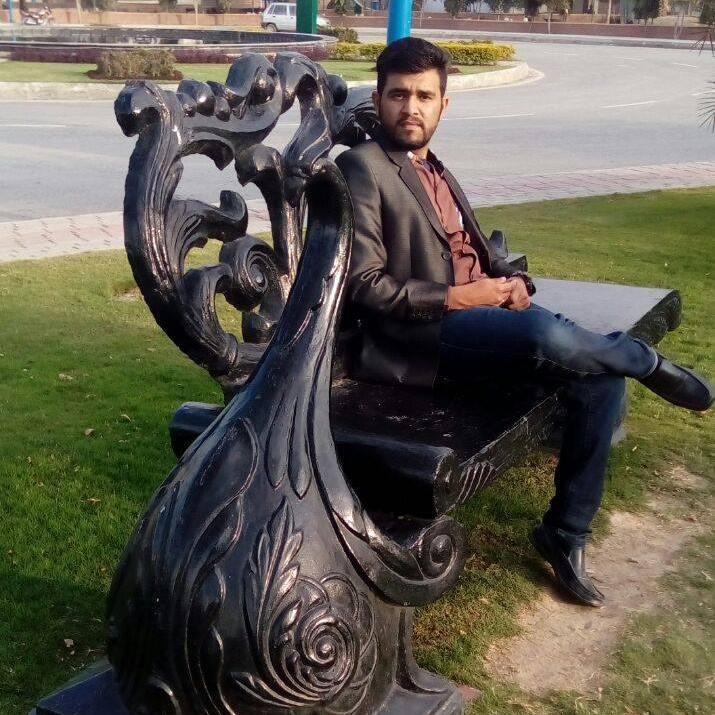 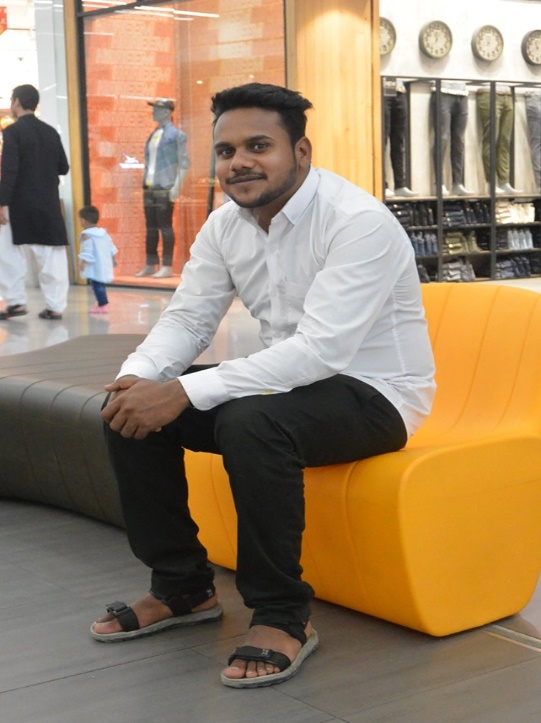 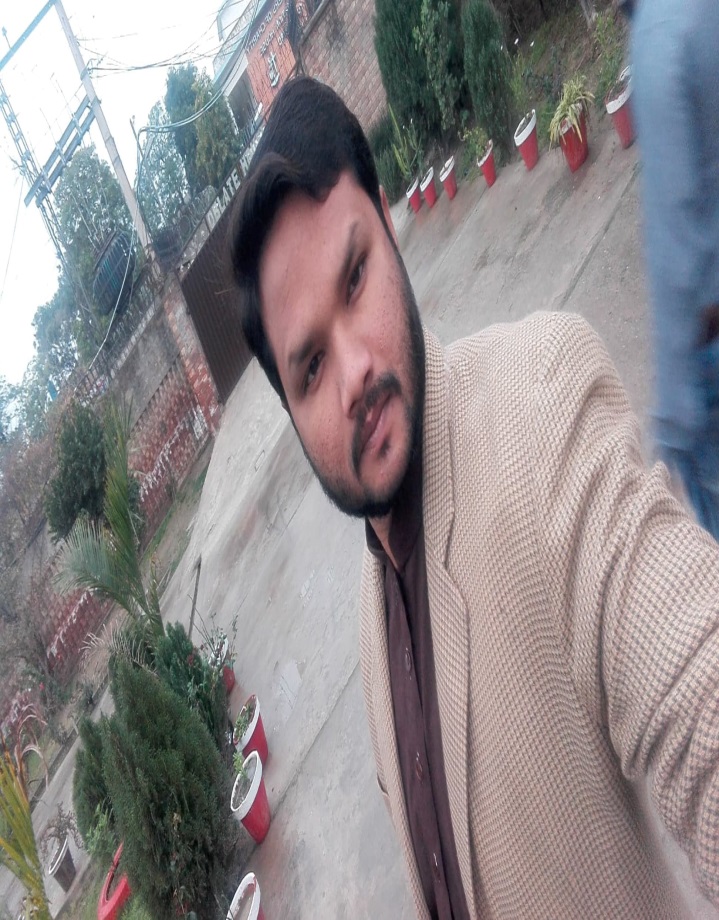 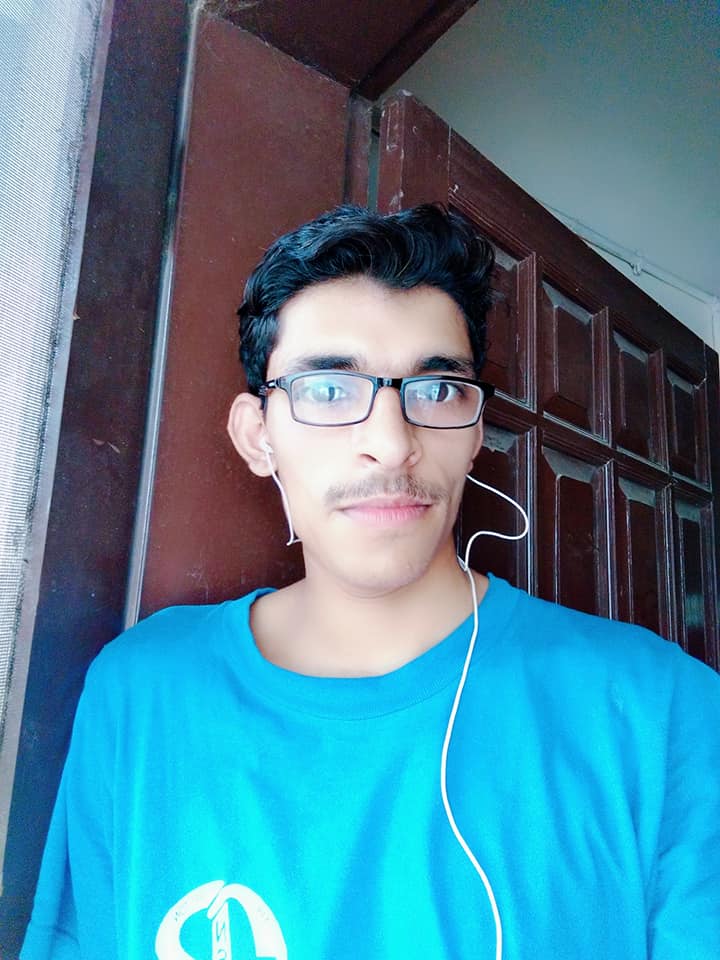 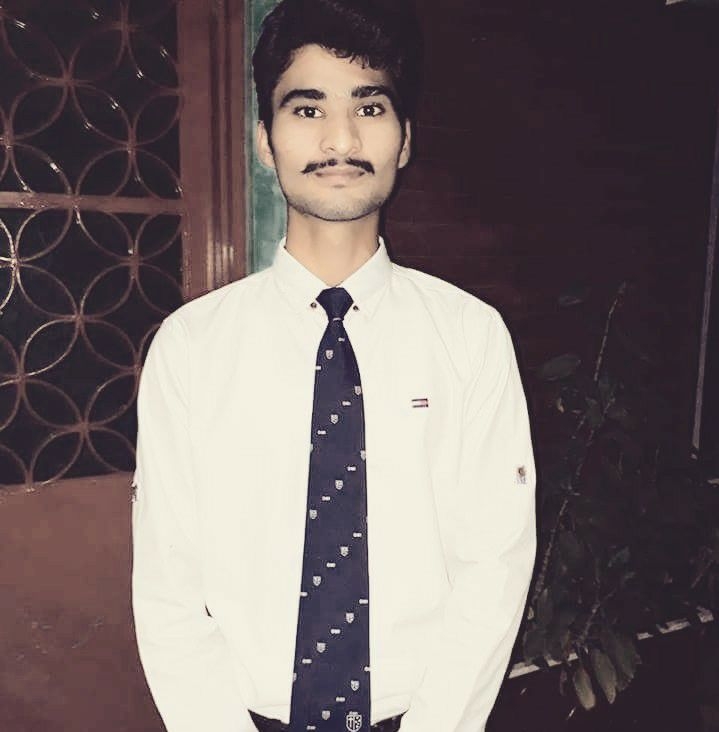 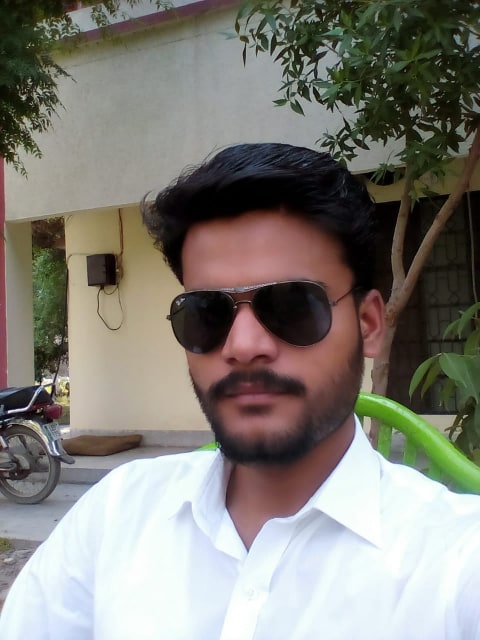 2ND & 3RD  YEAR PHILOSOPHY
STUDENTS
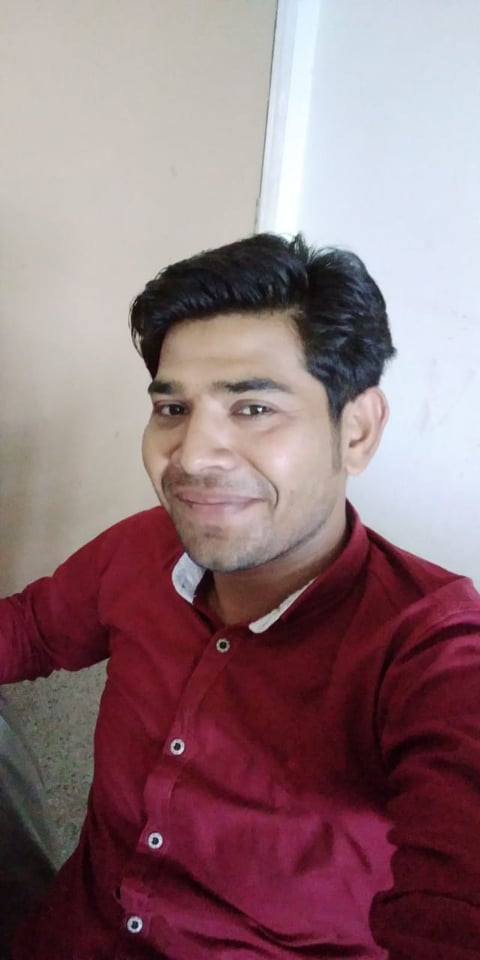 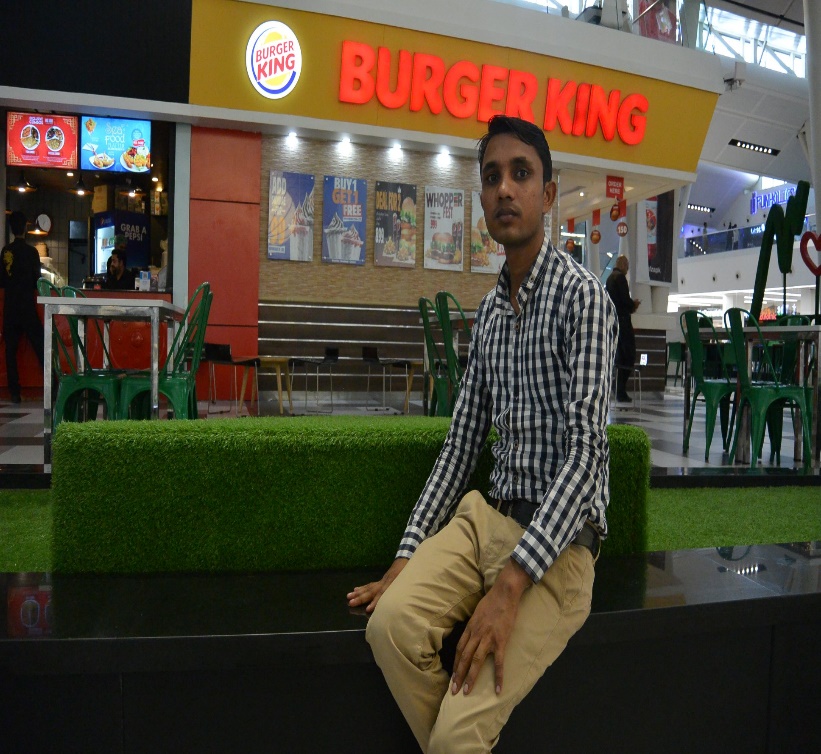 ENTERTAINMENT
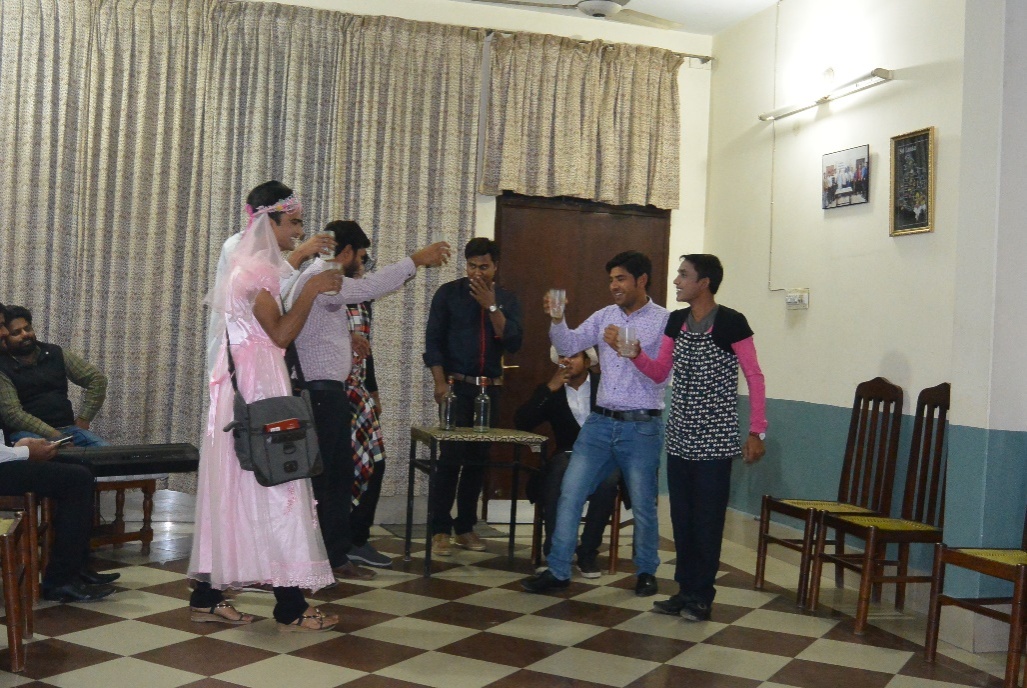 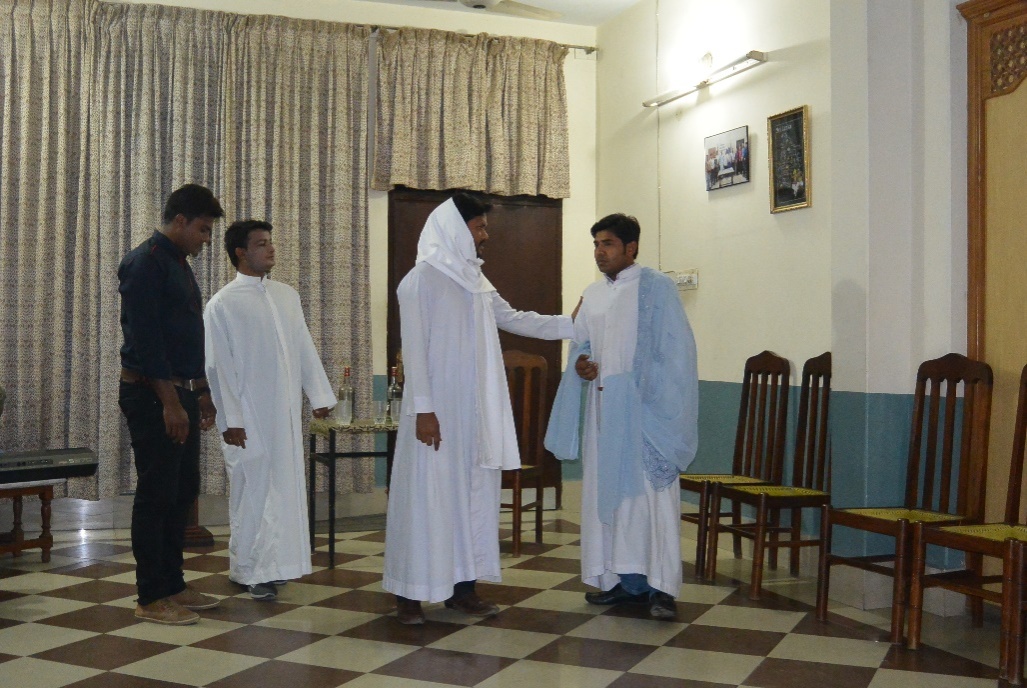 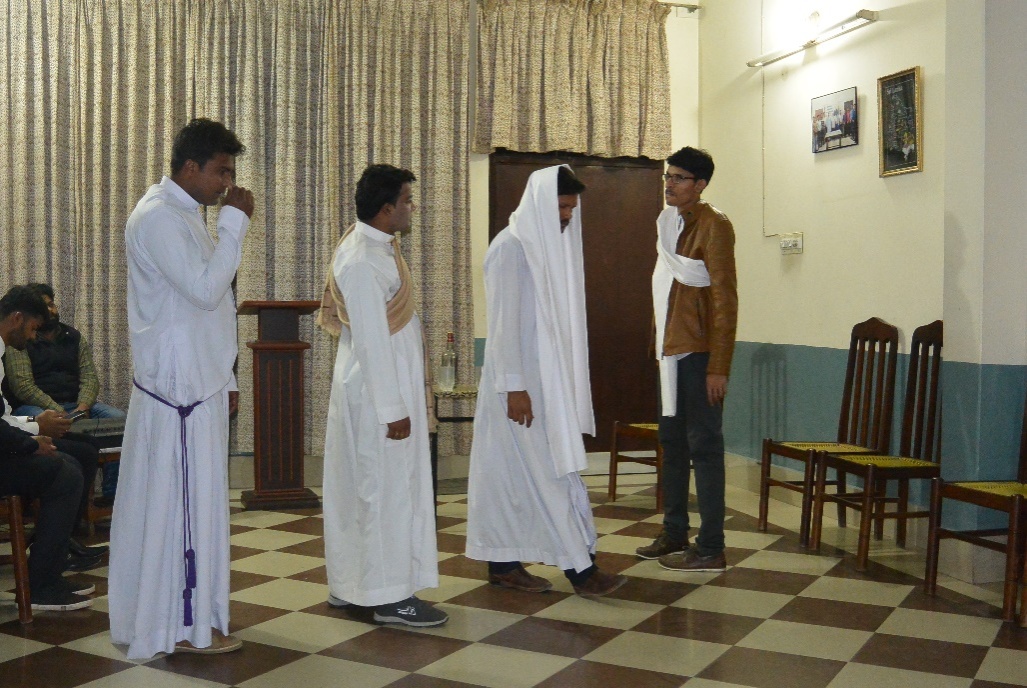 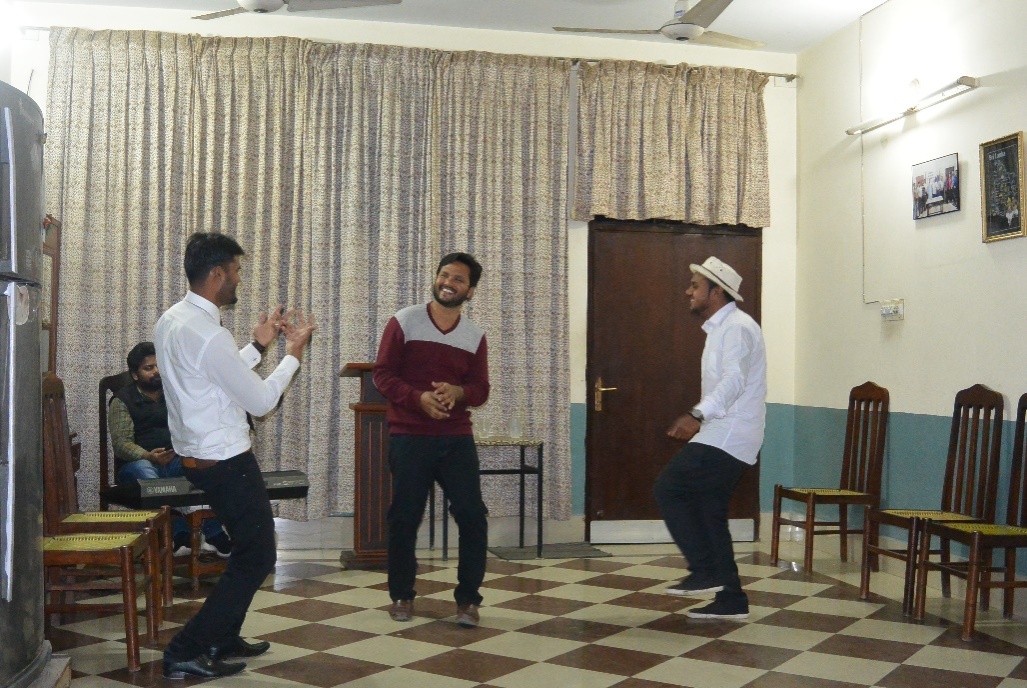 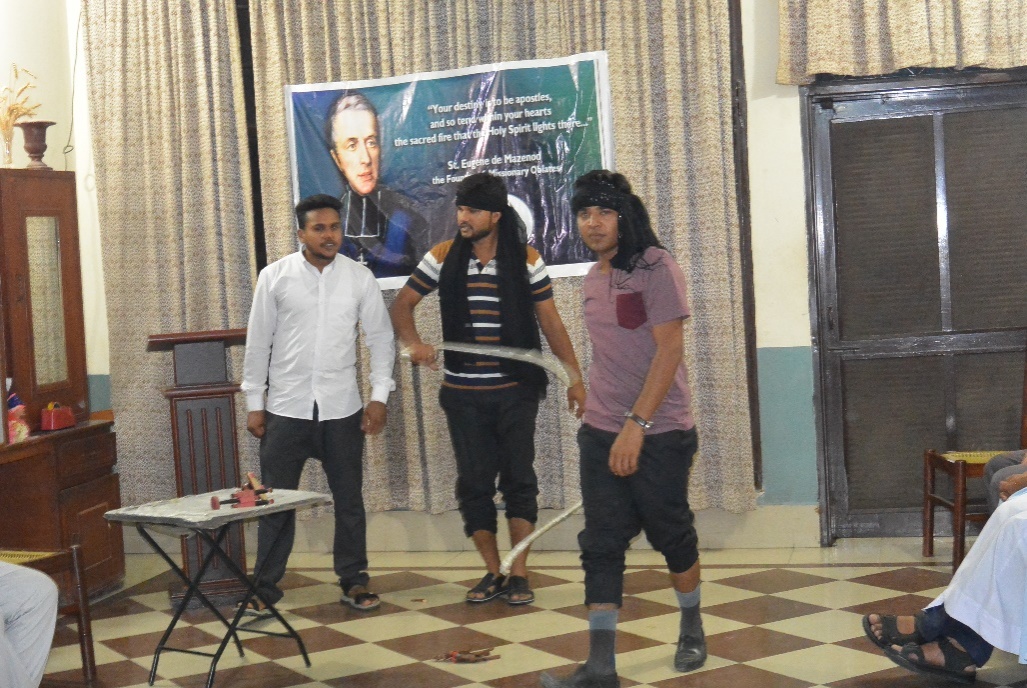 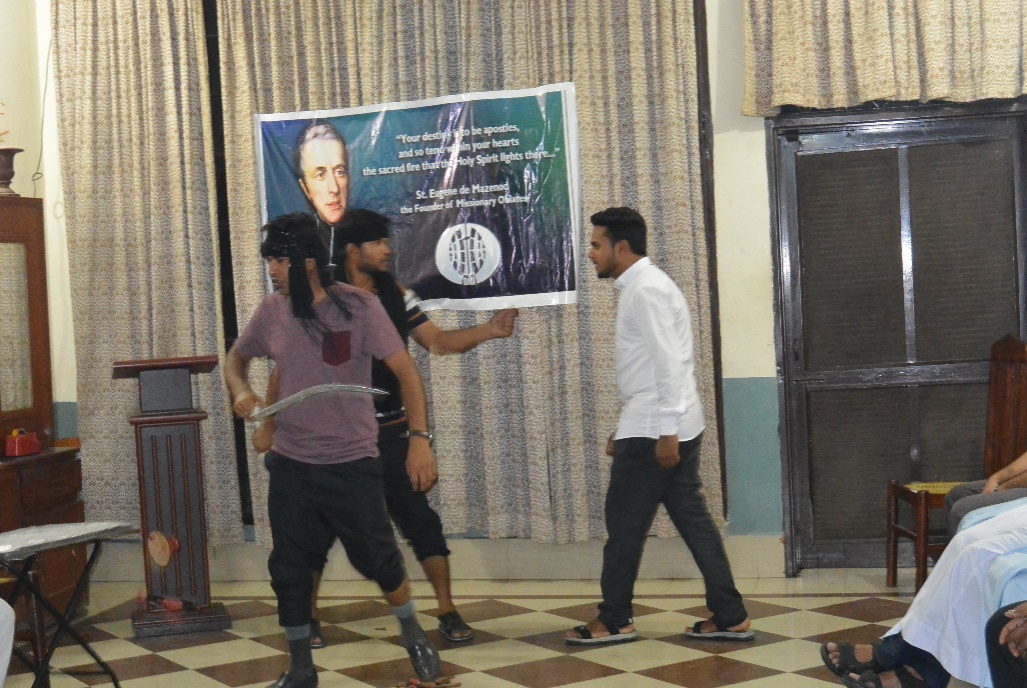 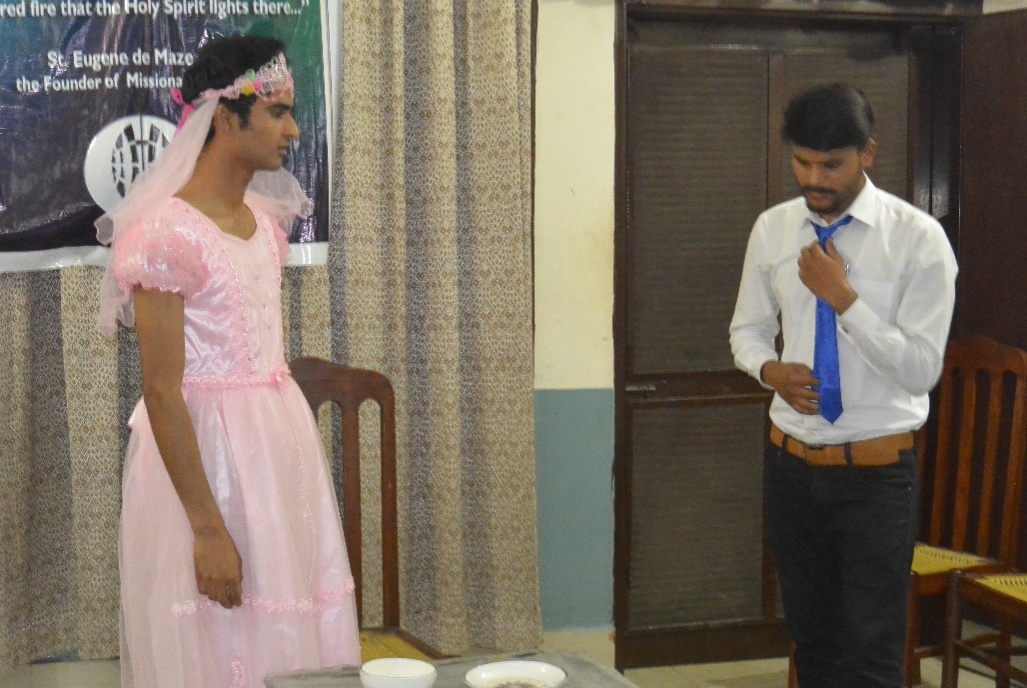 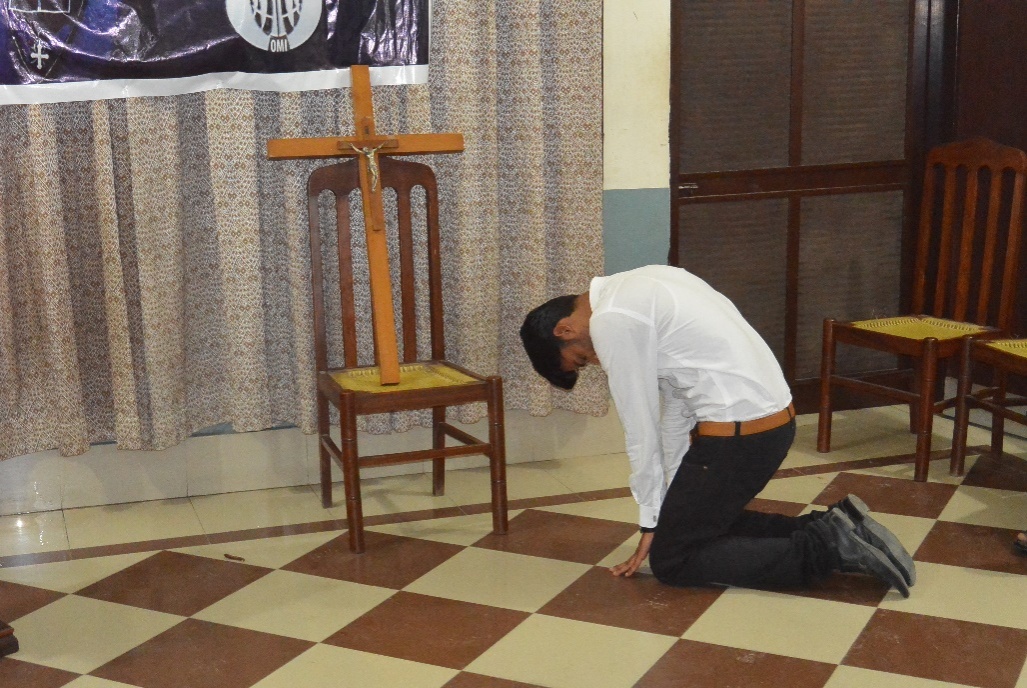 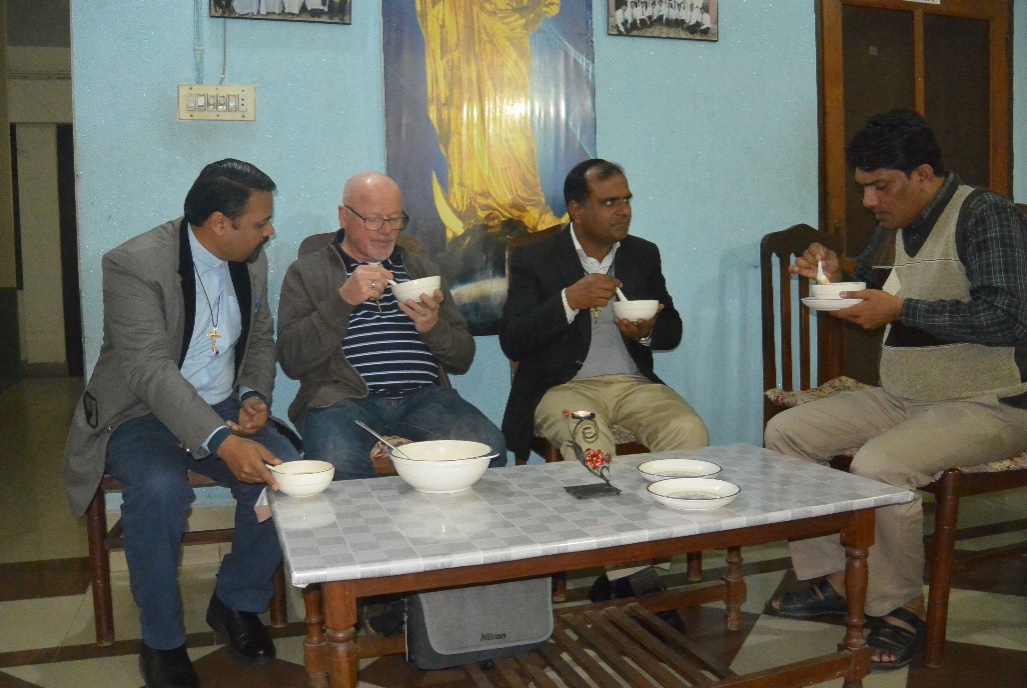 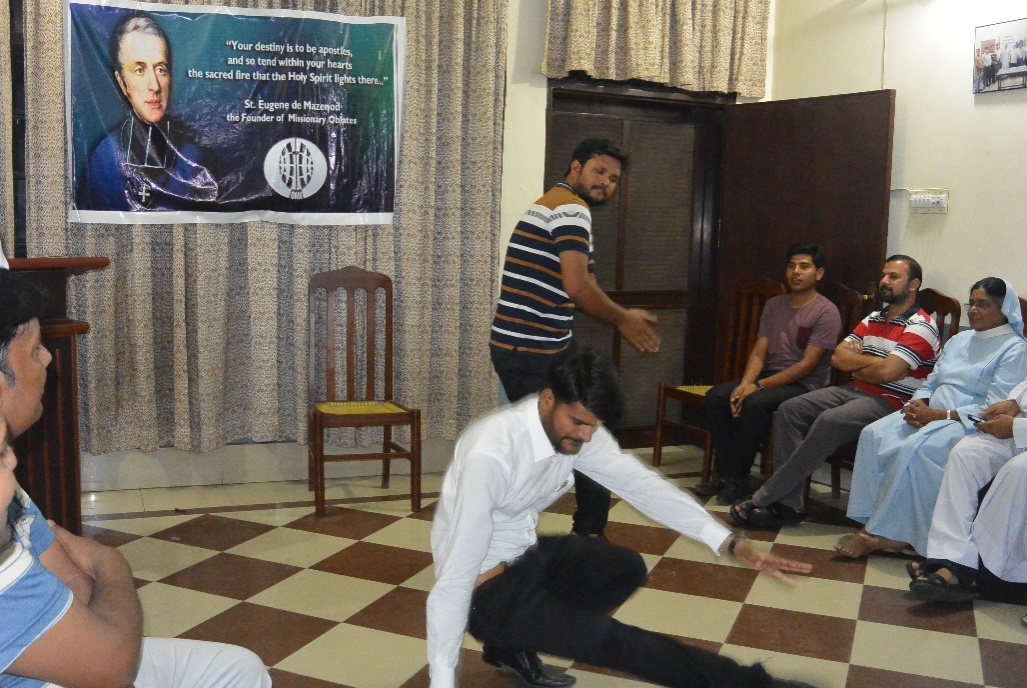 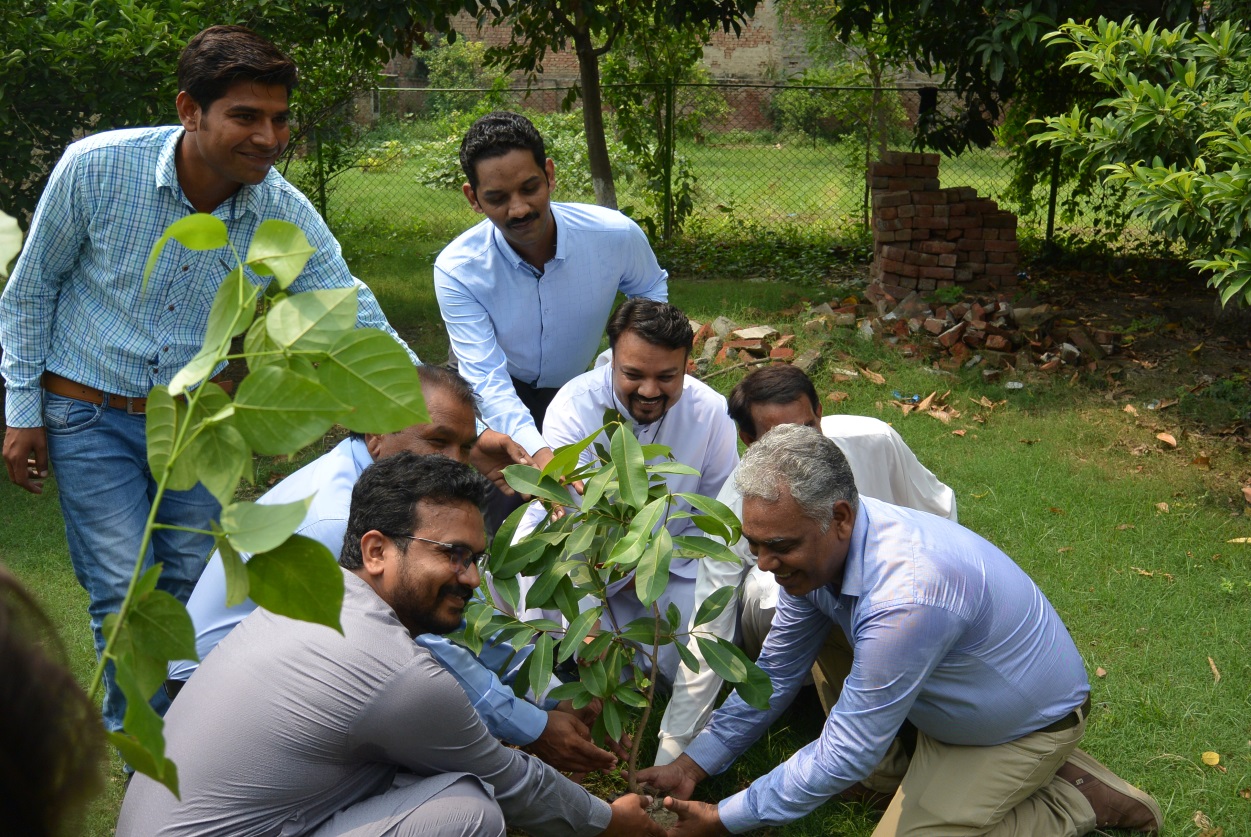 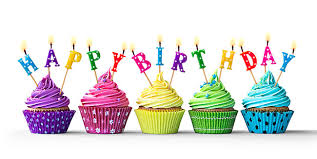 BIRTHDAY CELBRATION
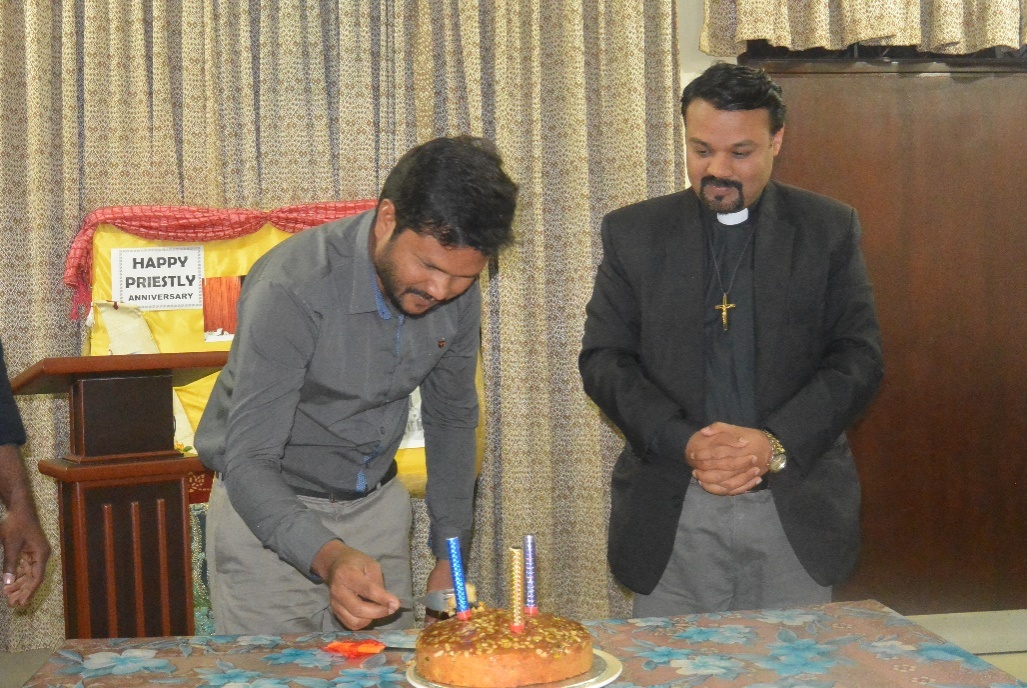 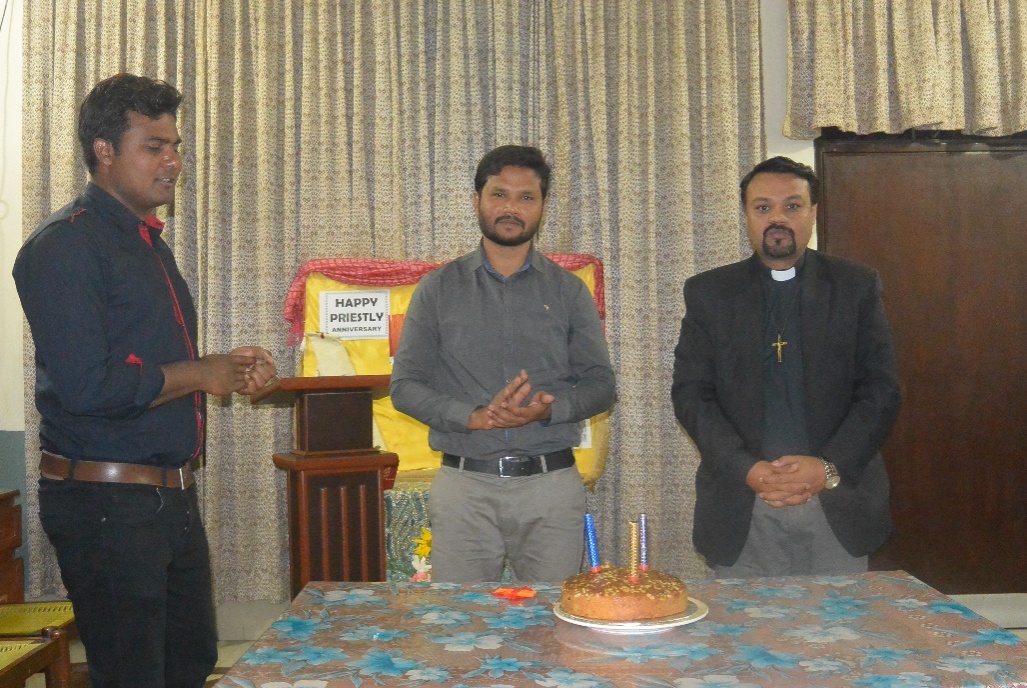 GAMES
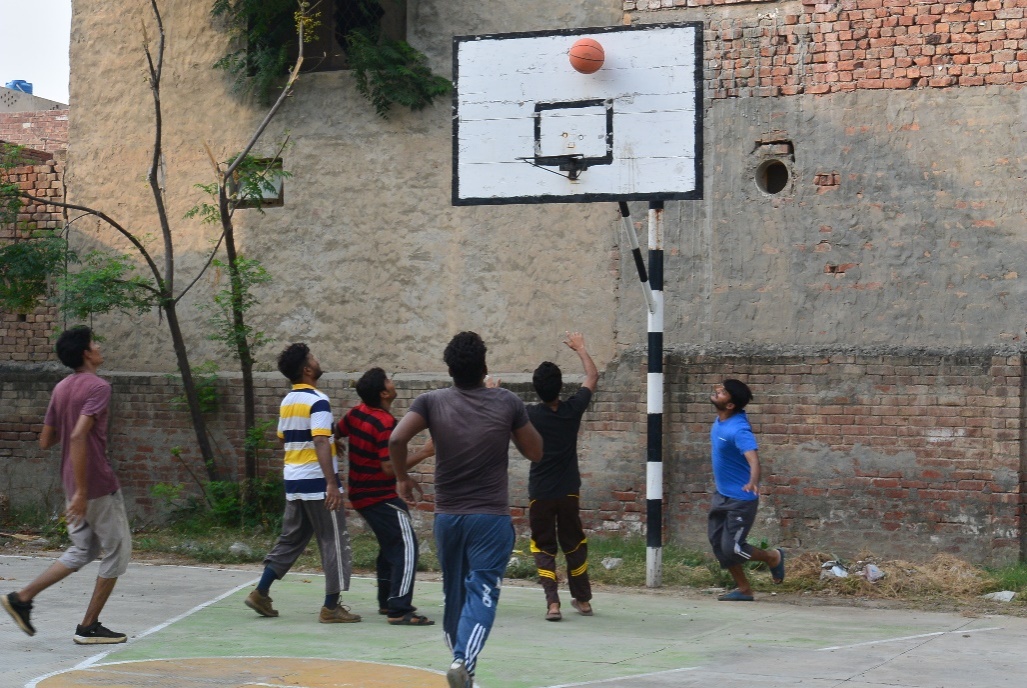 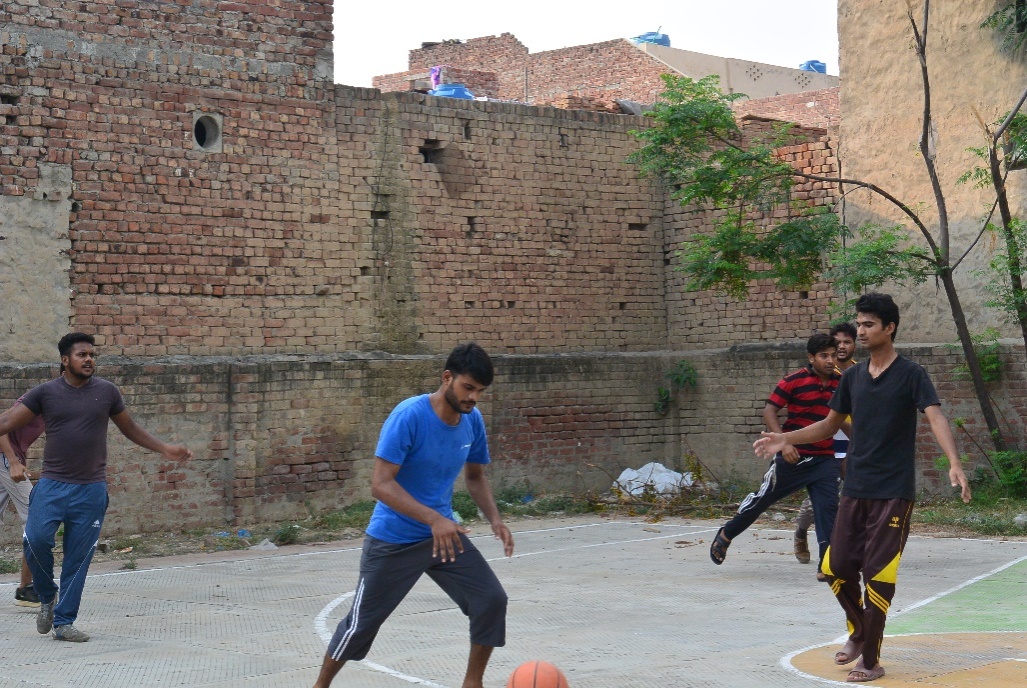 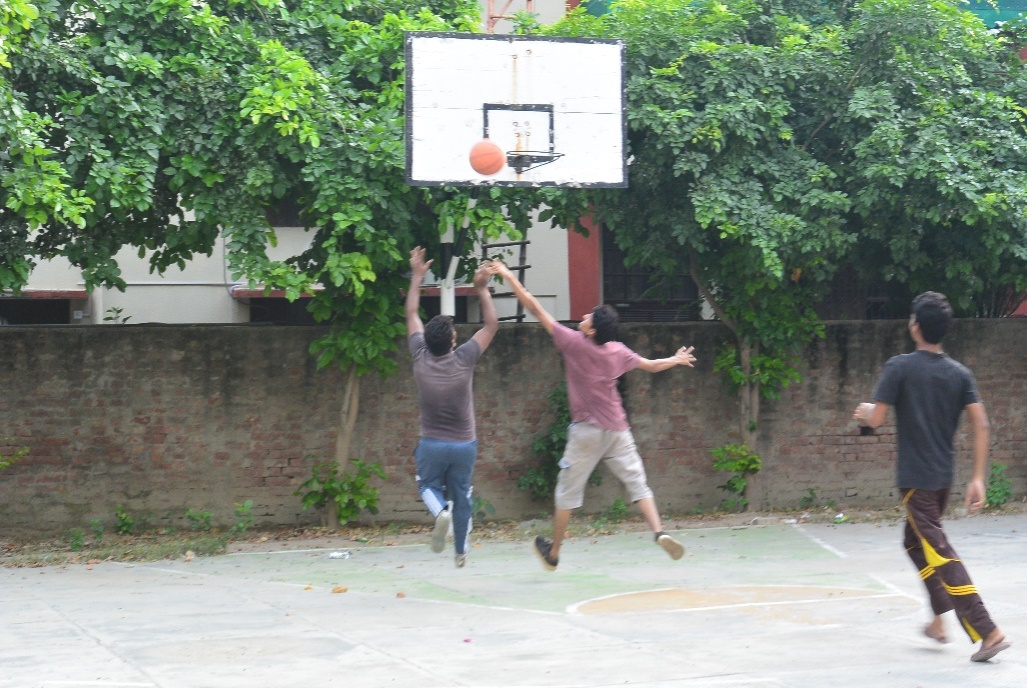 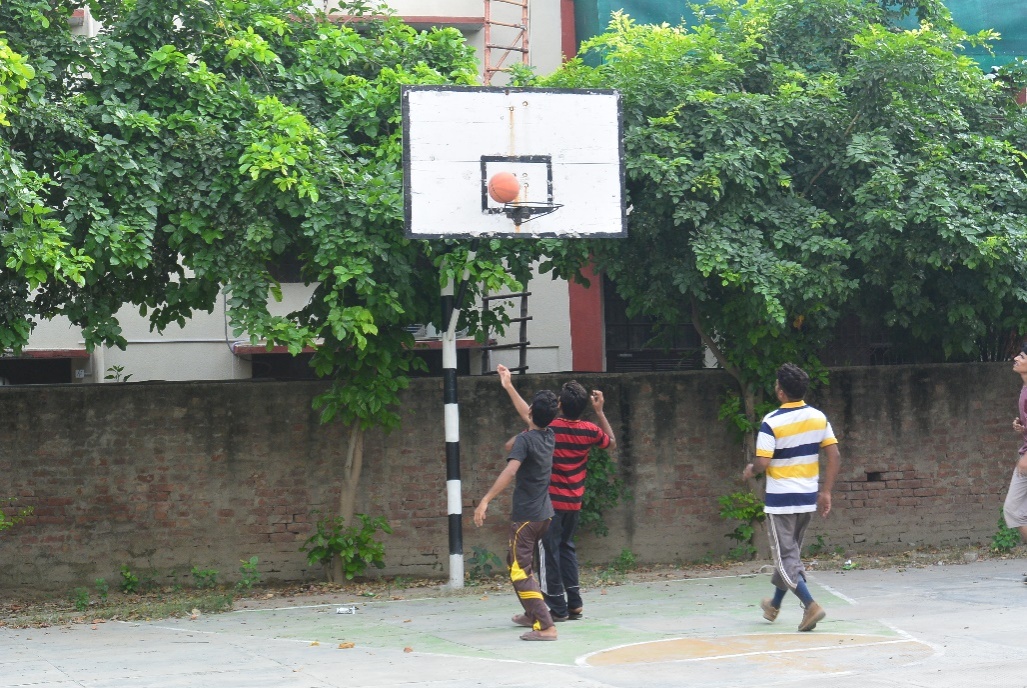 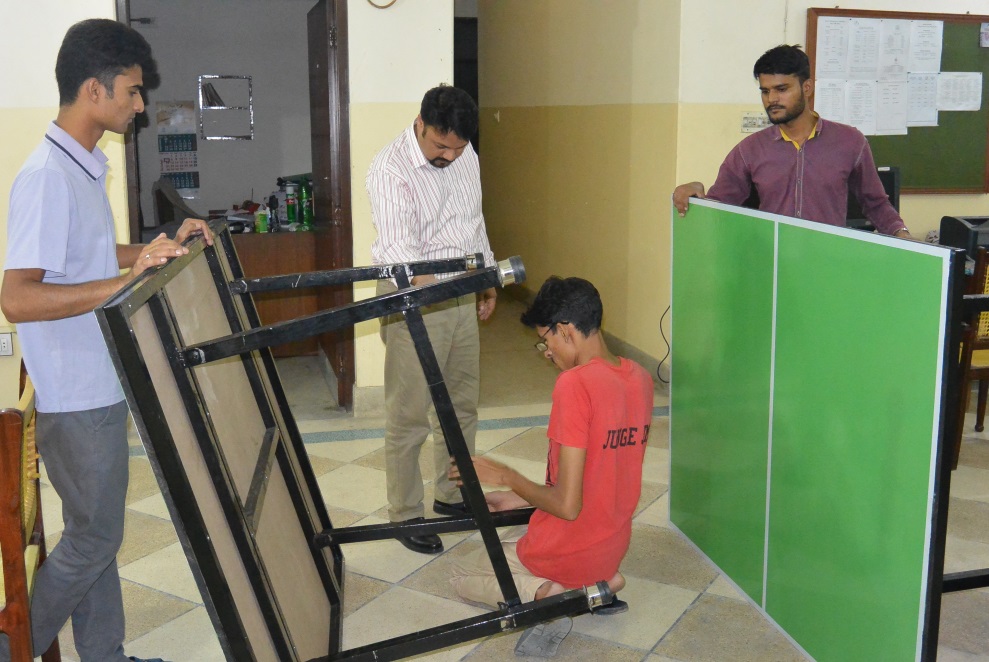 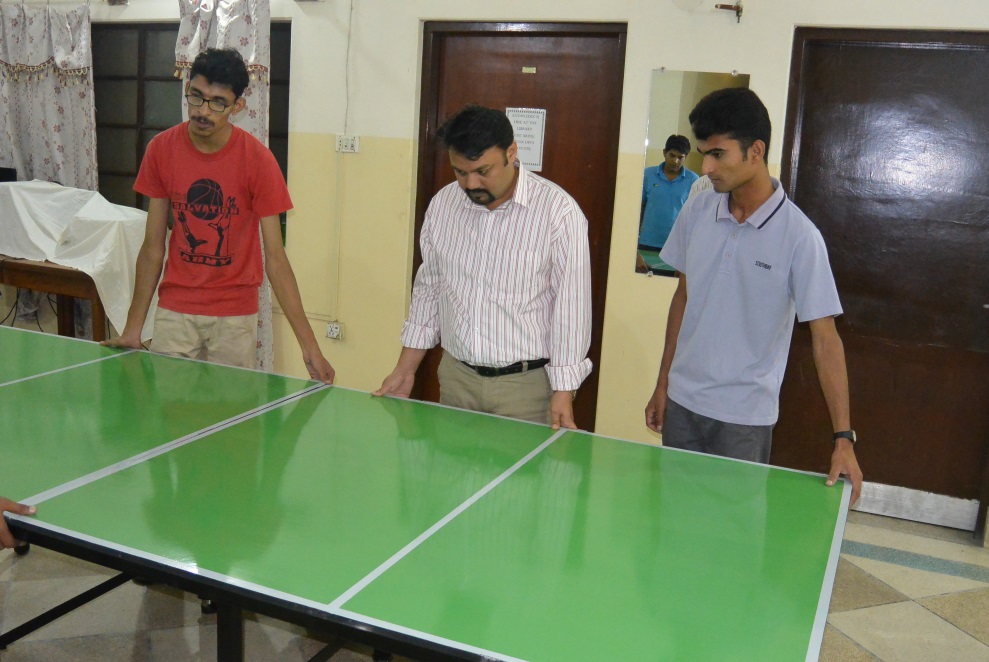 HOLY MASS 
&
ADORATION
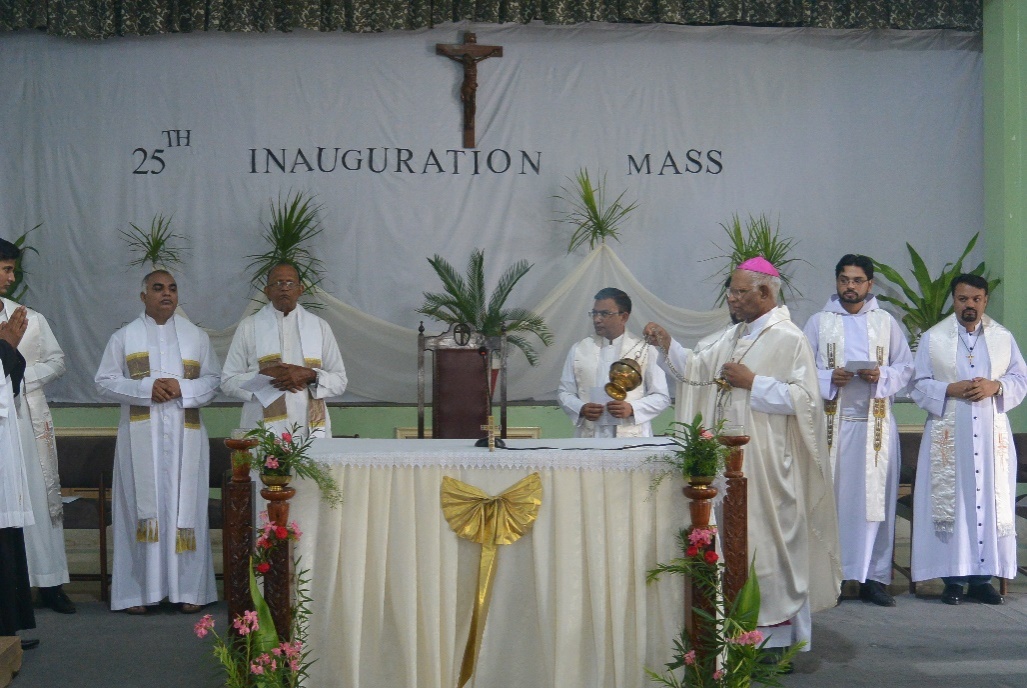 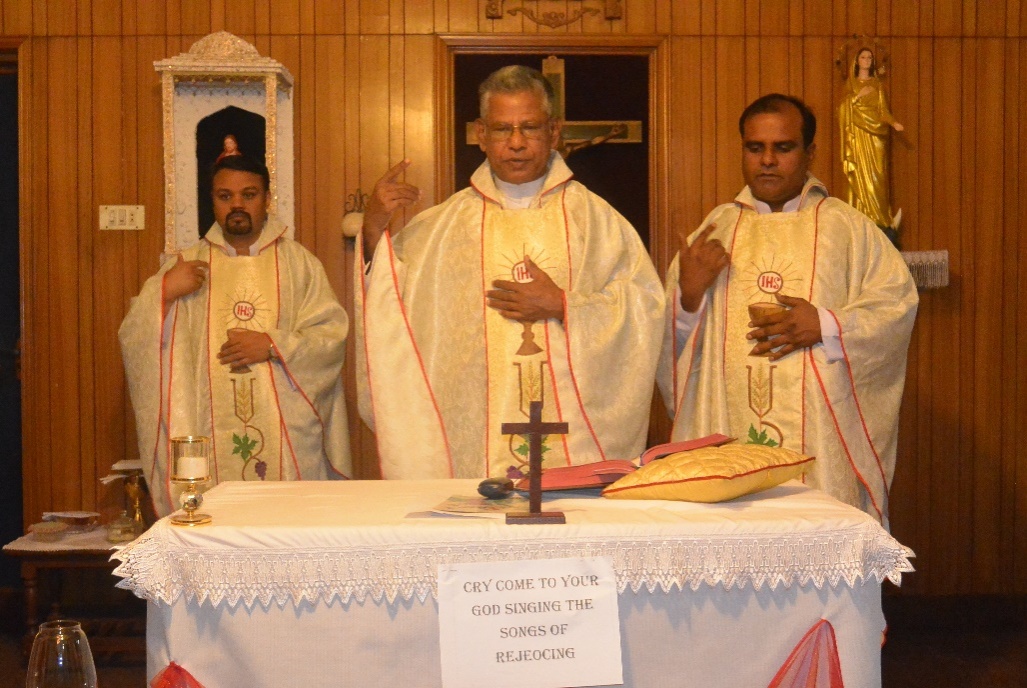 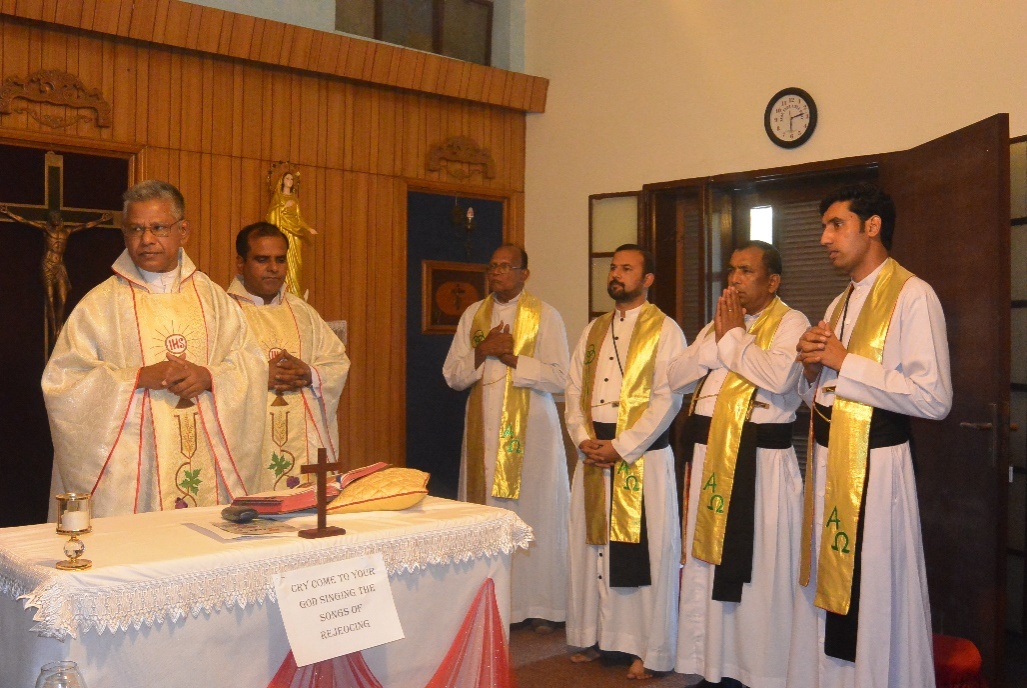 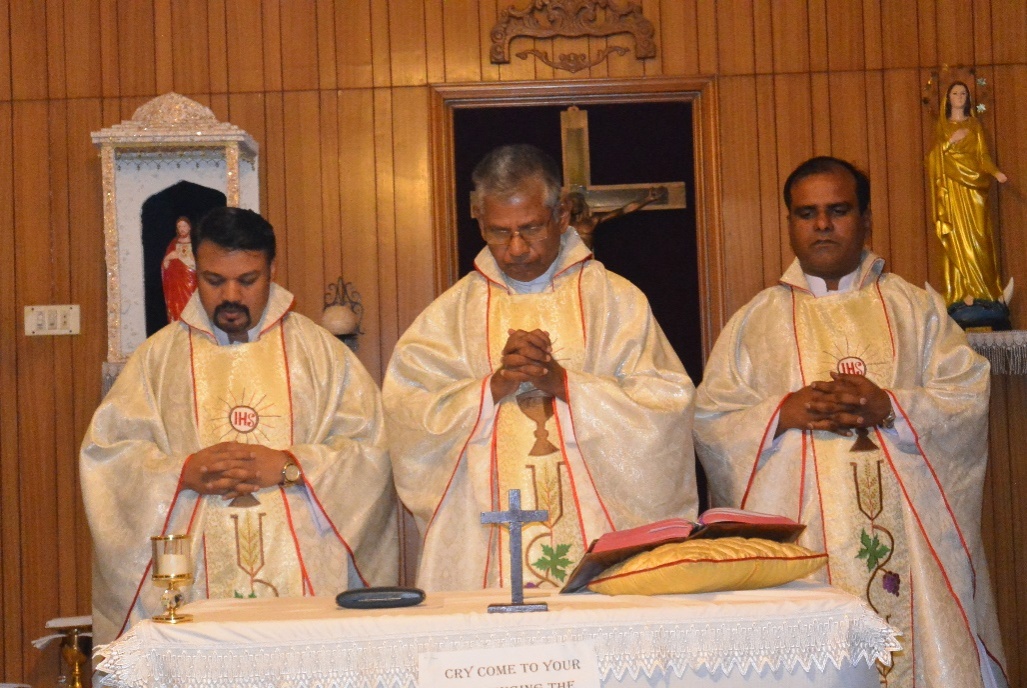 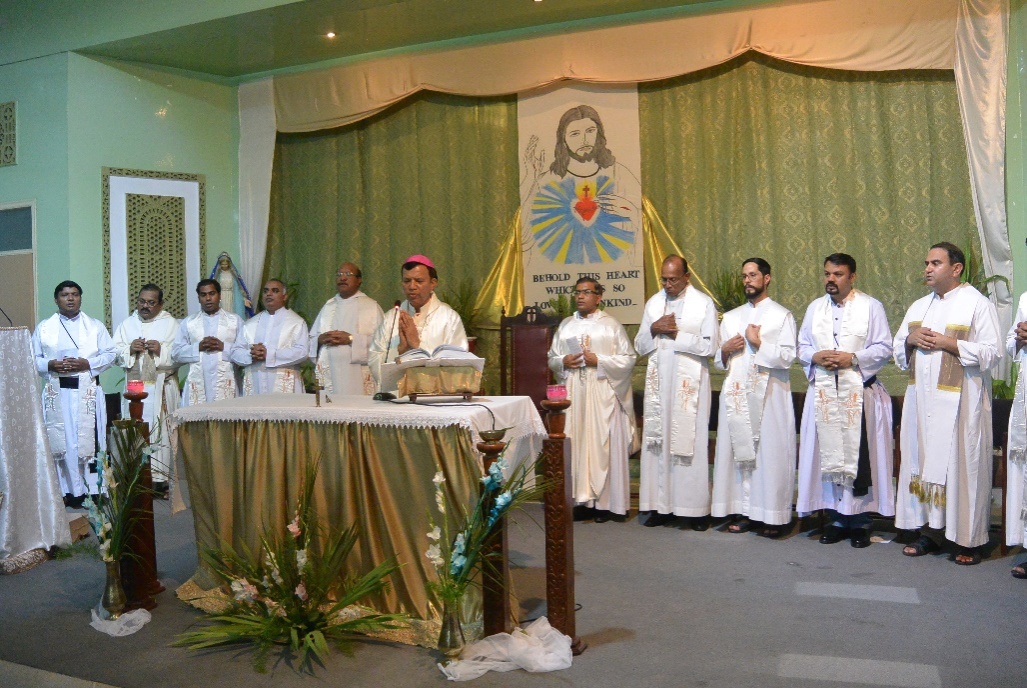 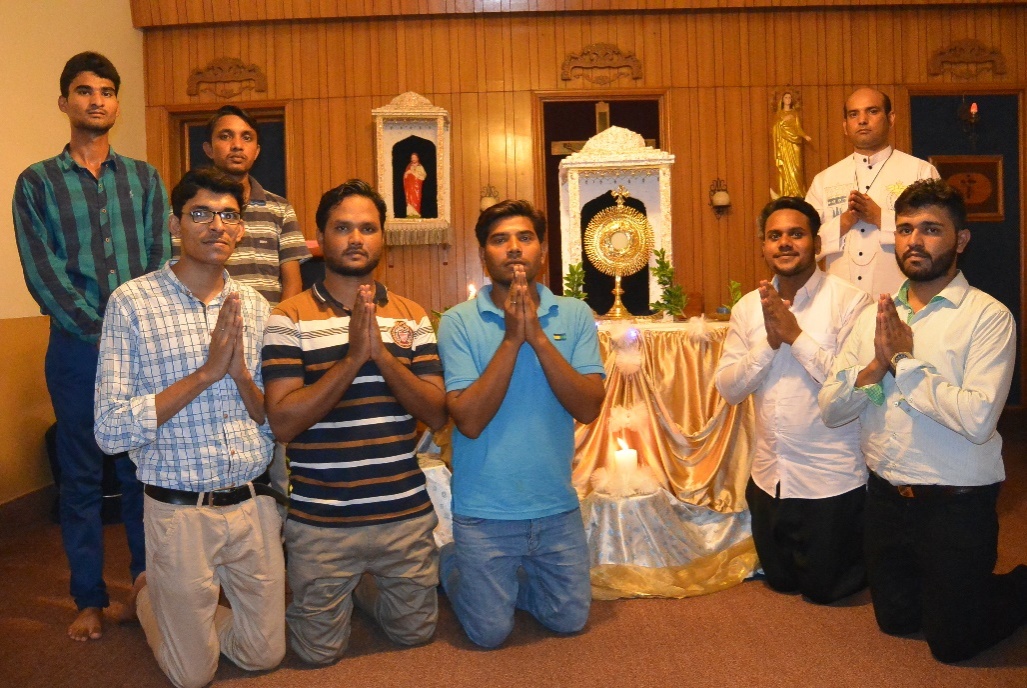 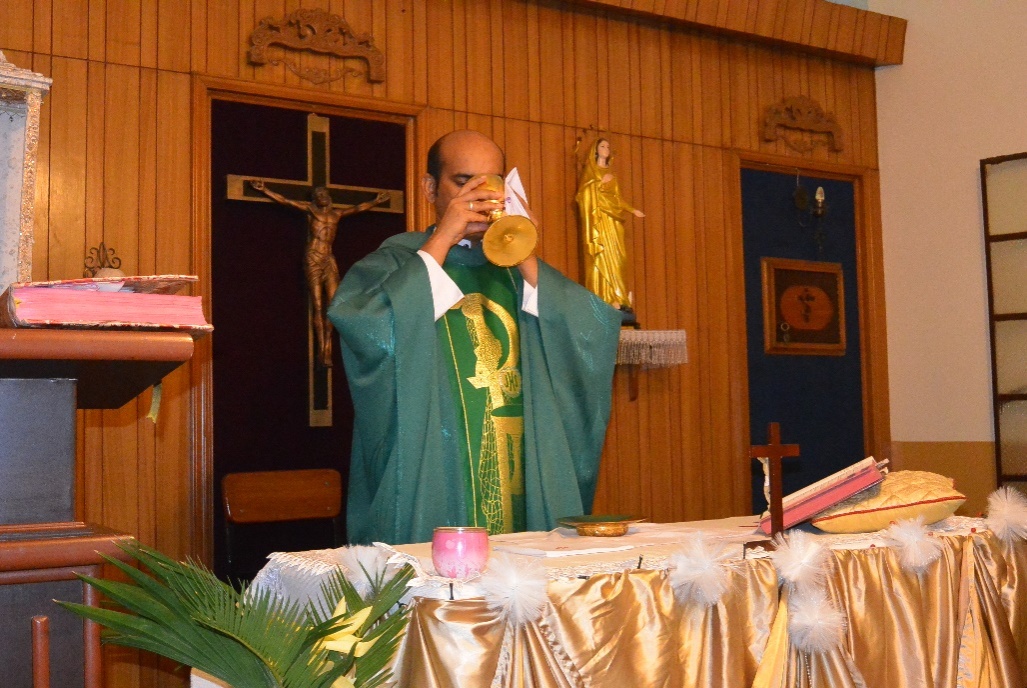 MEALS TIME
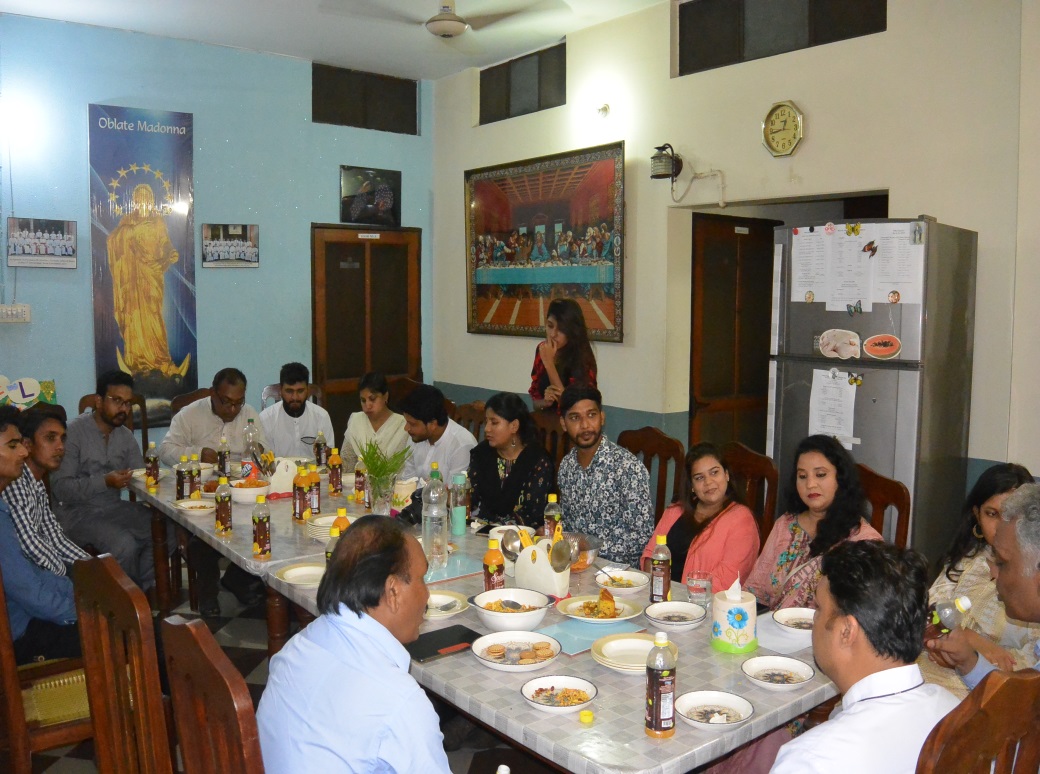 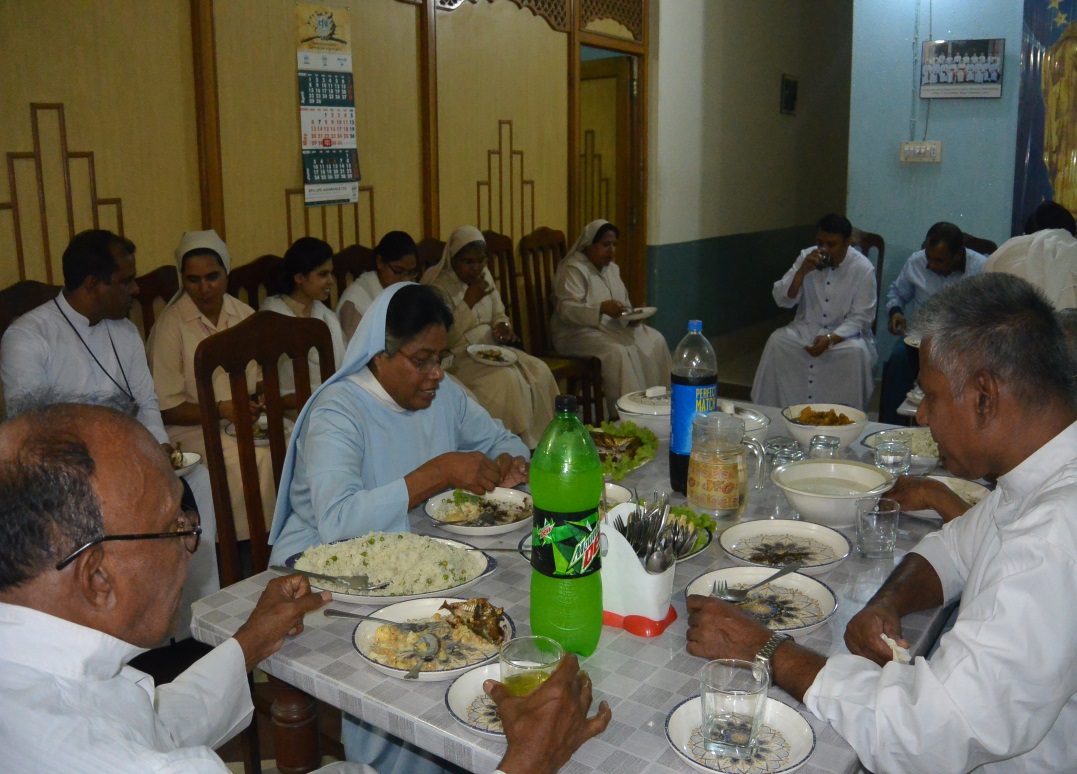 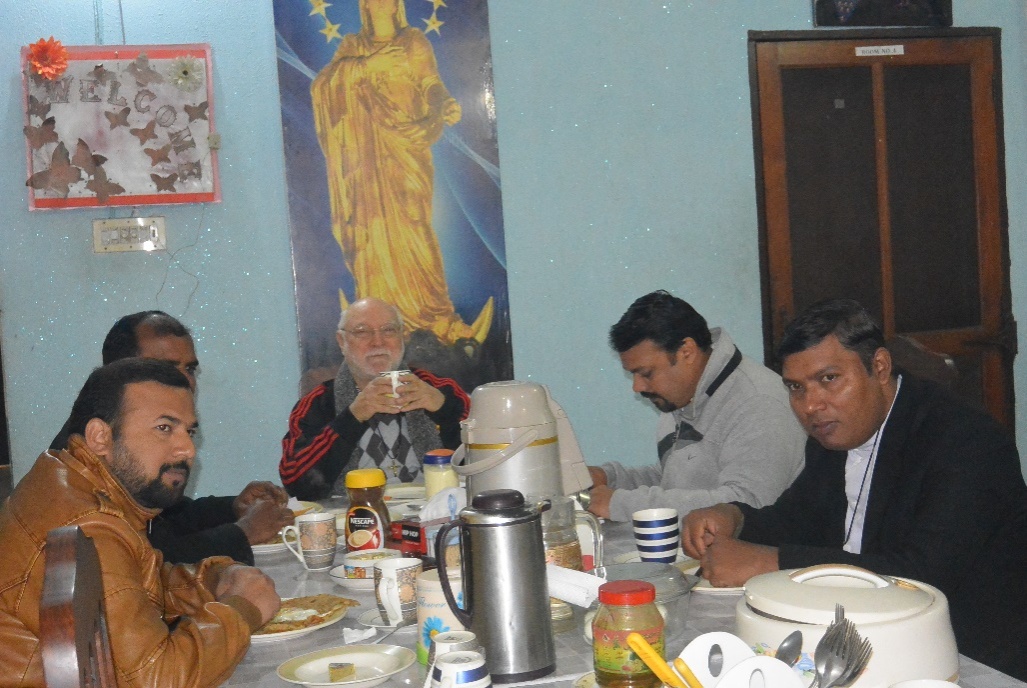 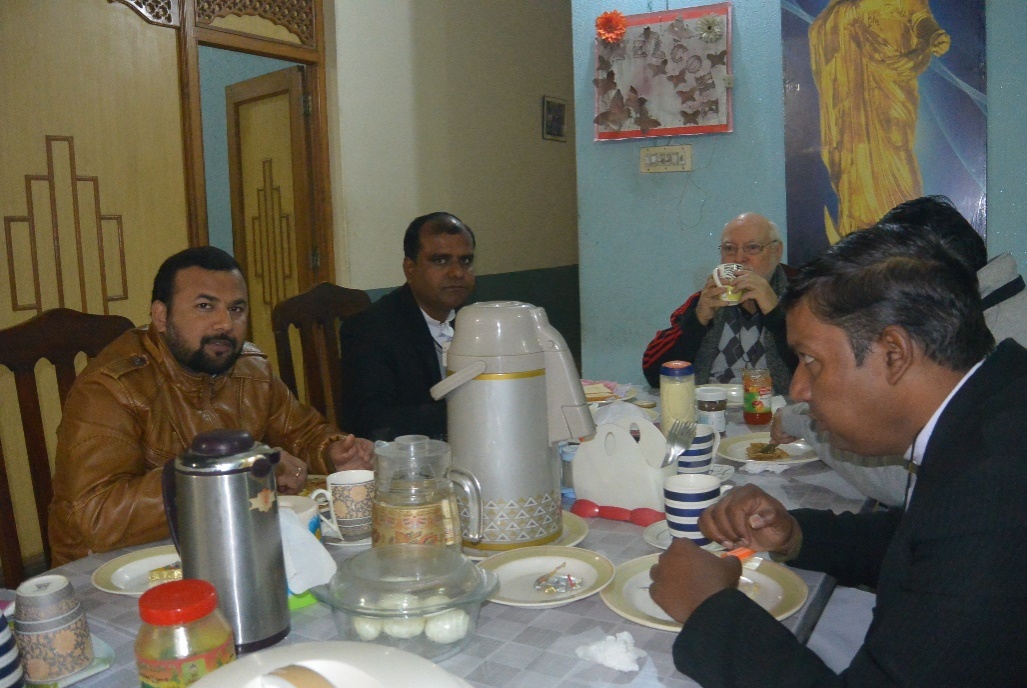 Pastoral Work
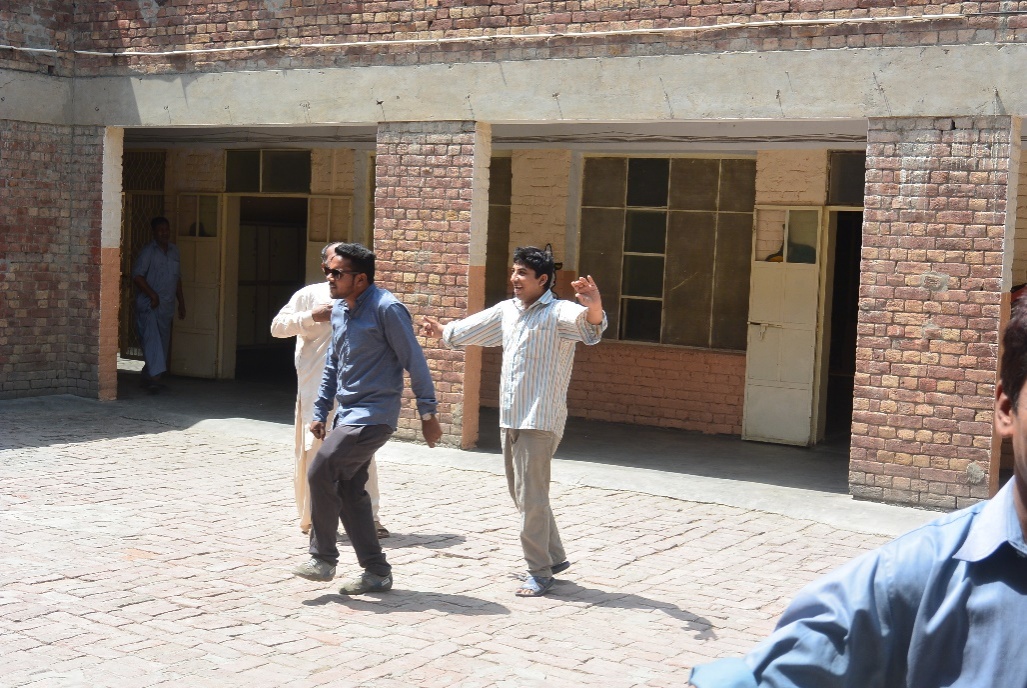 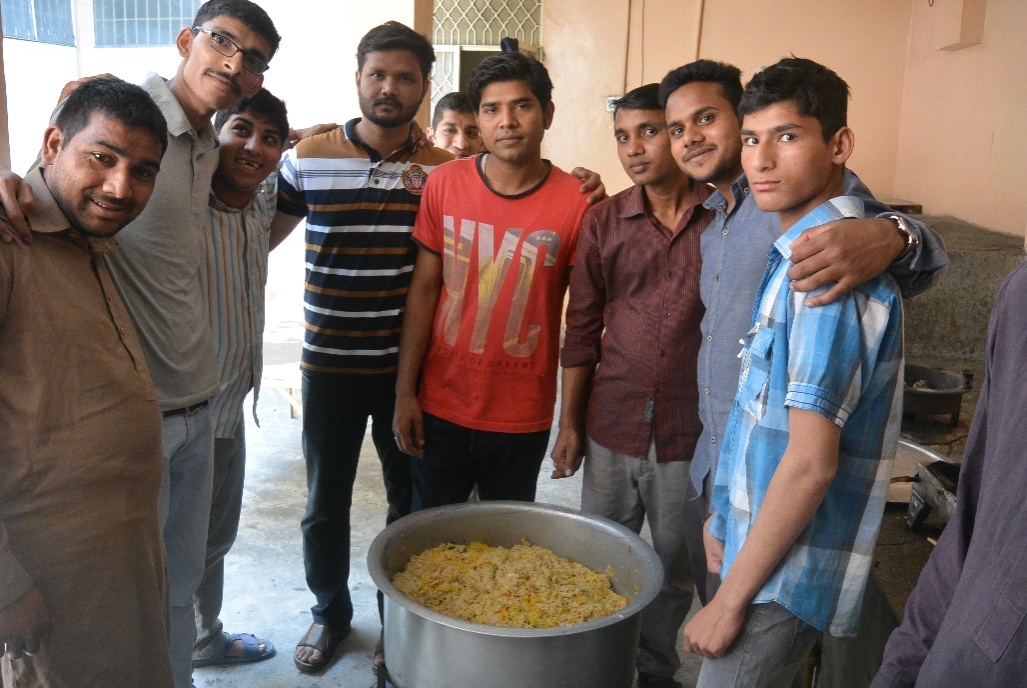 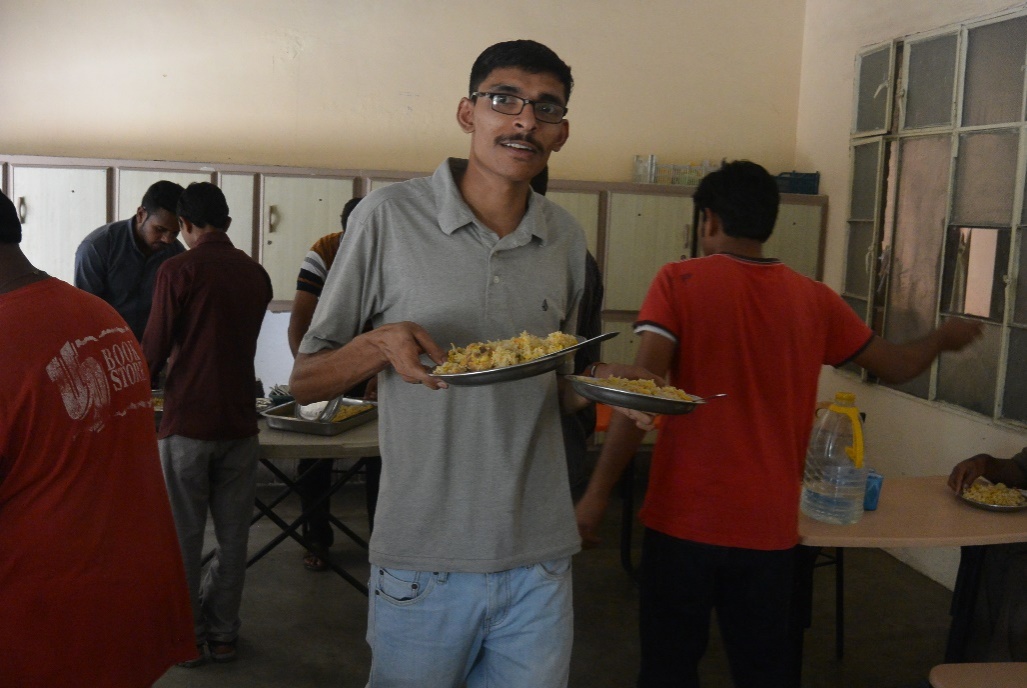 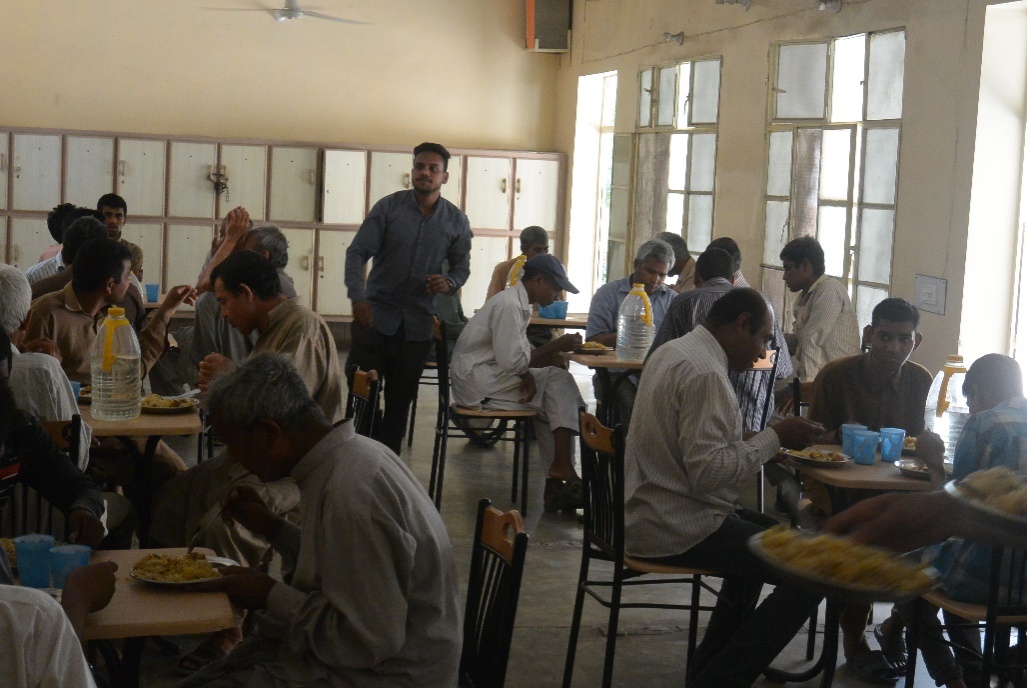 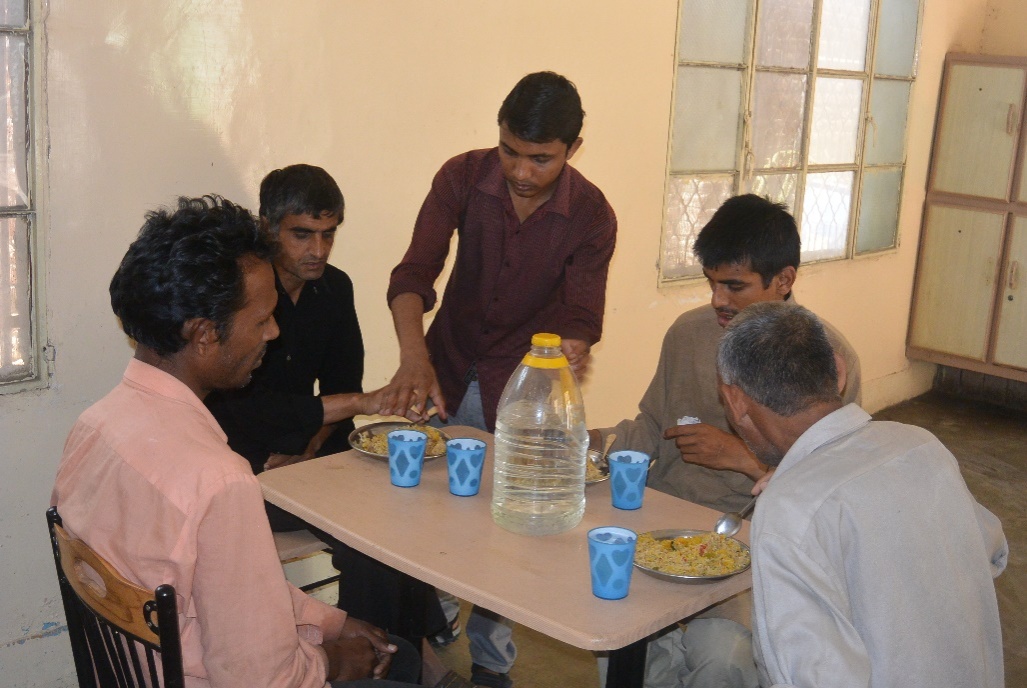 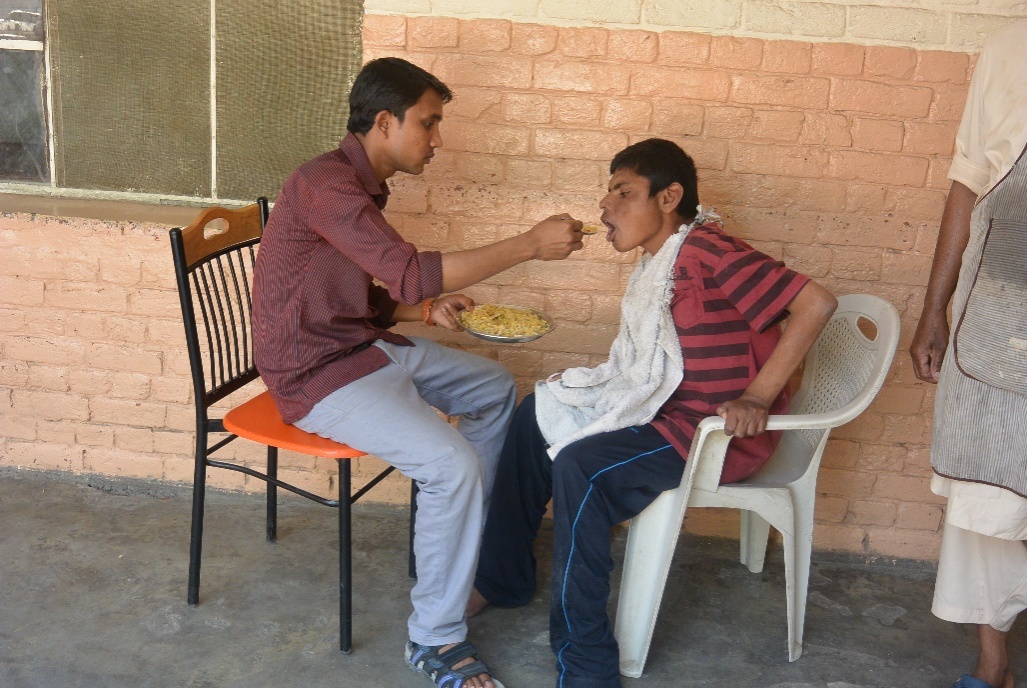 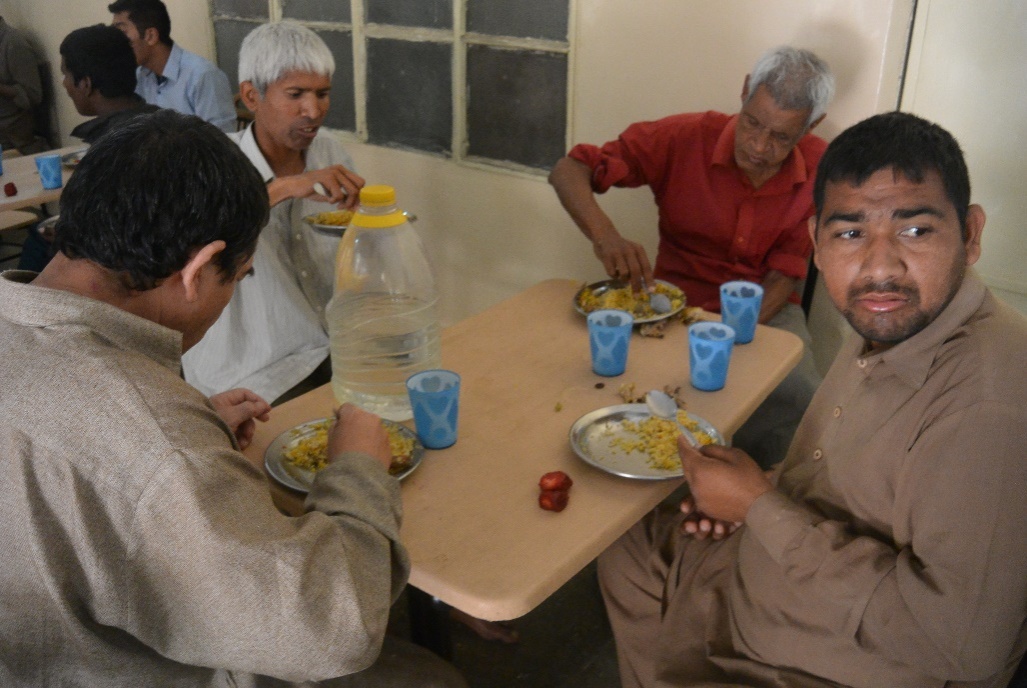 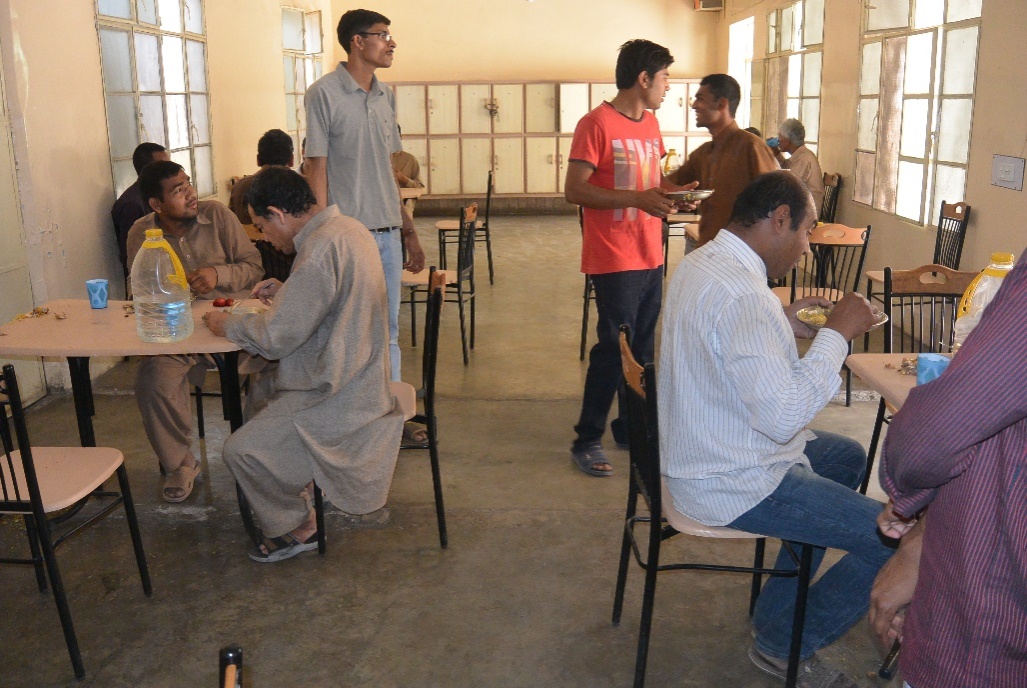 Acadamic activities
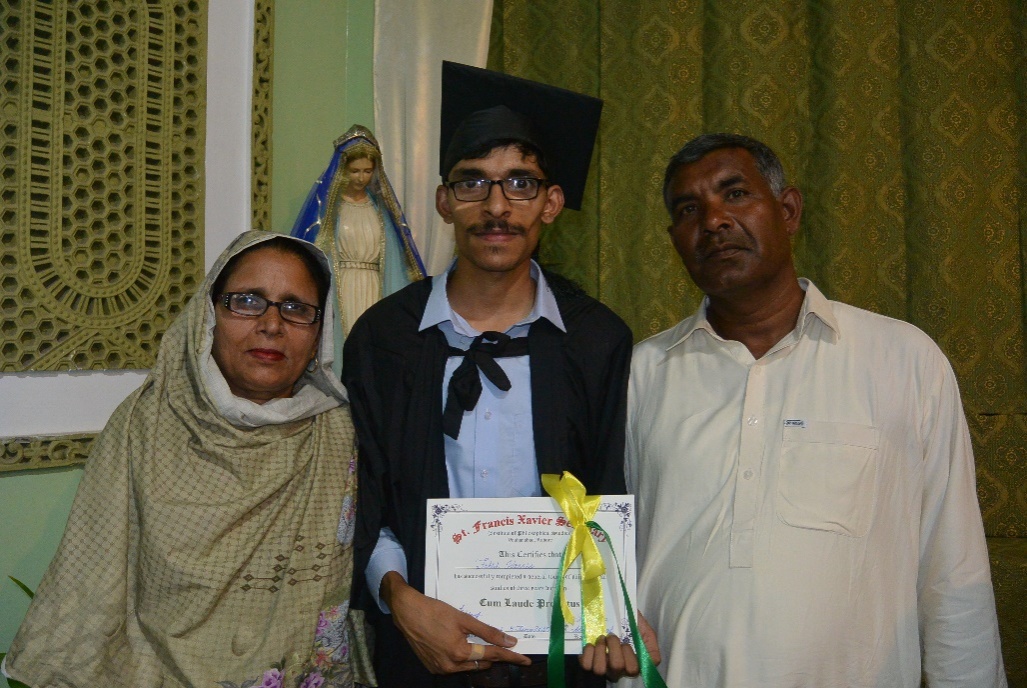 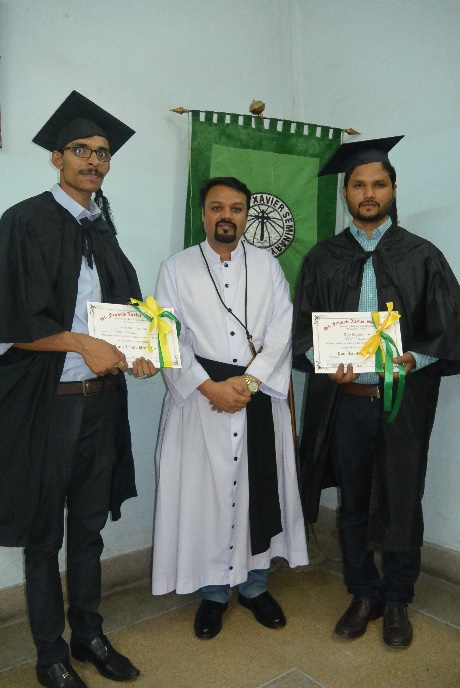 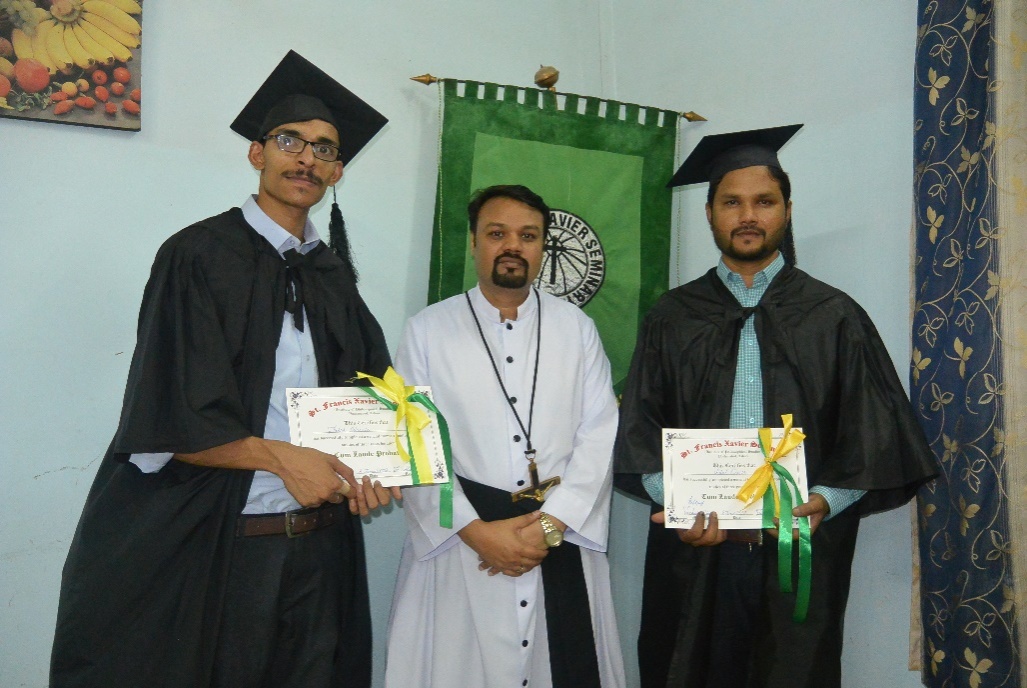 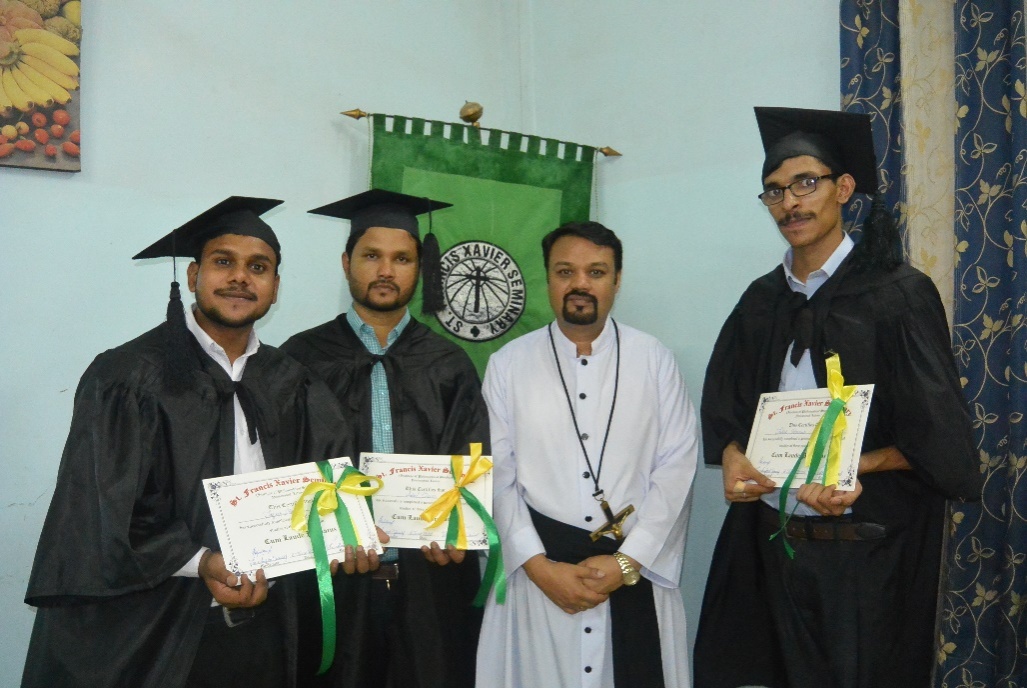 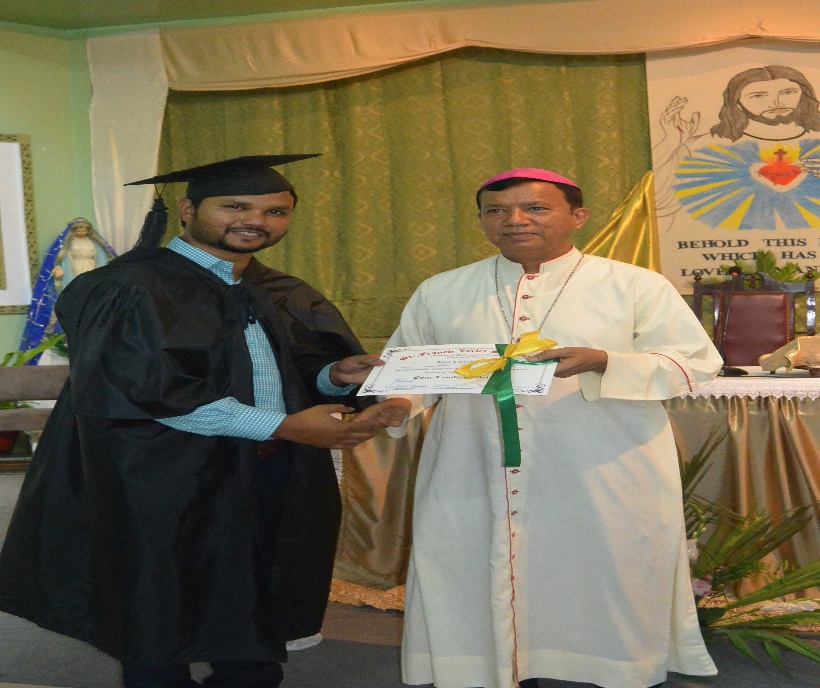 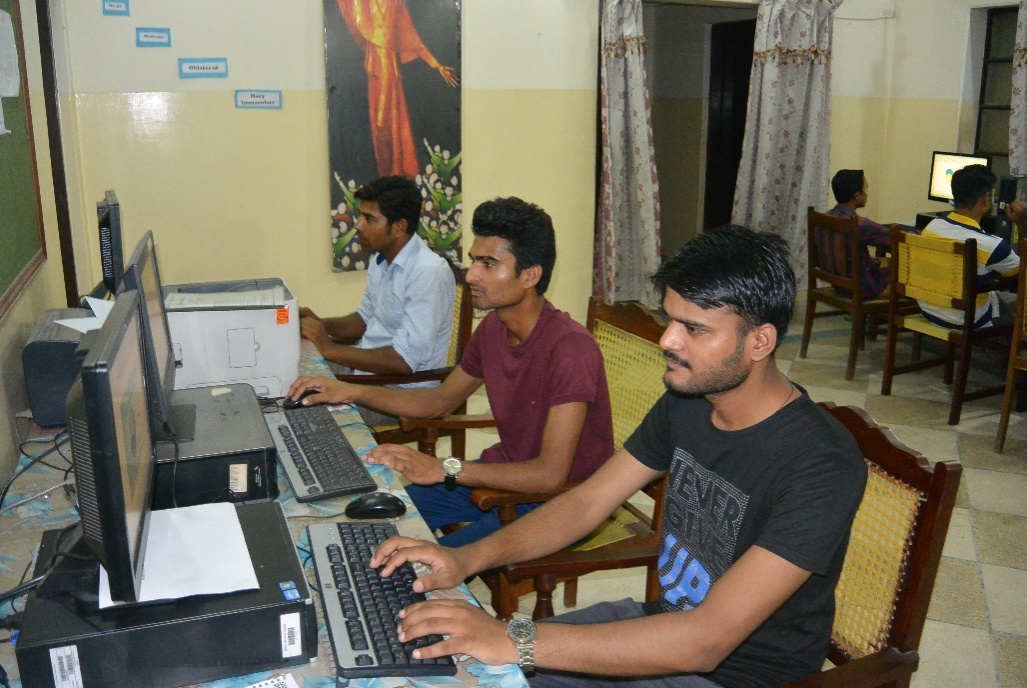 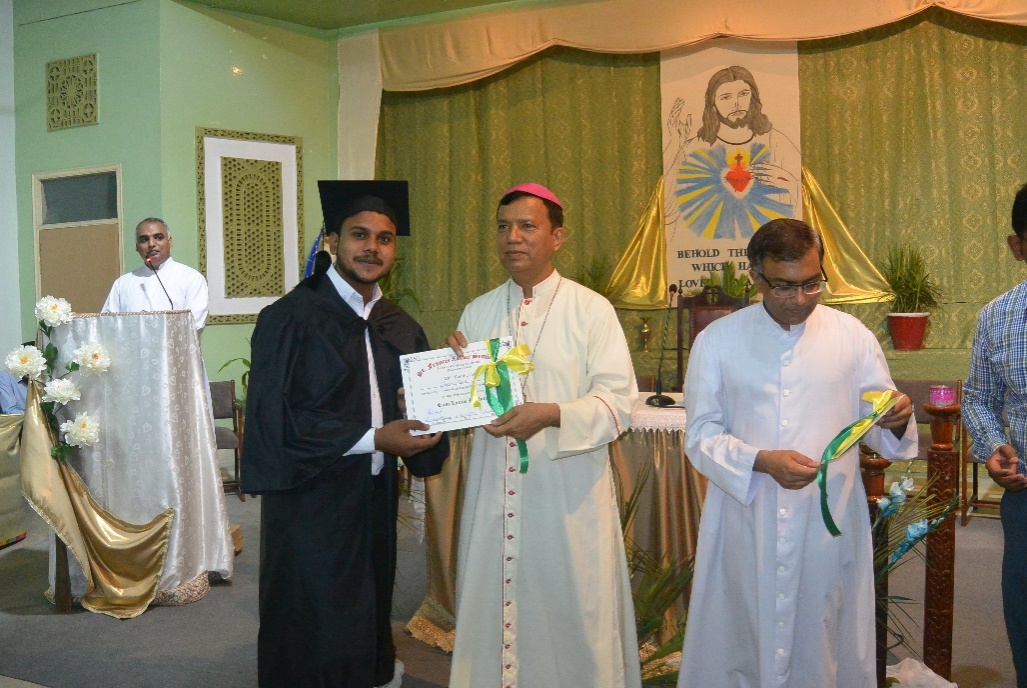 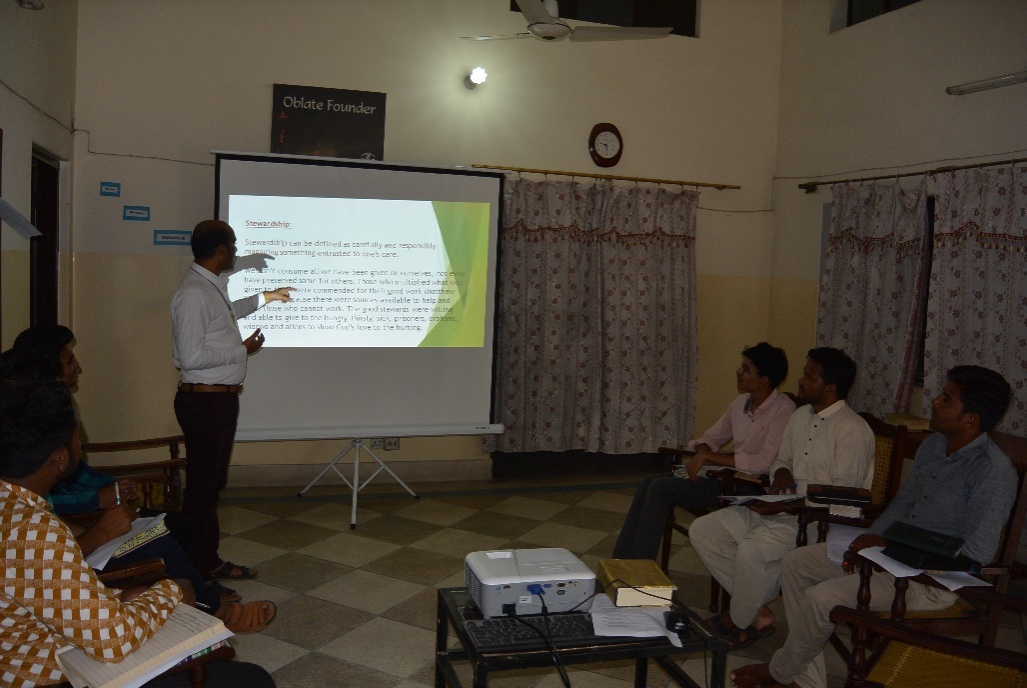 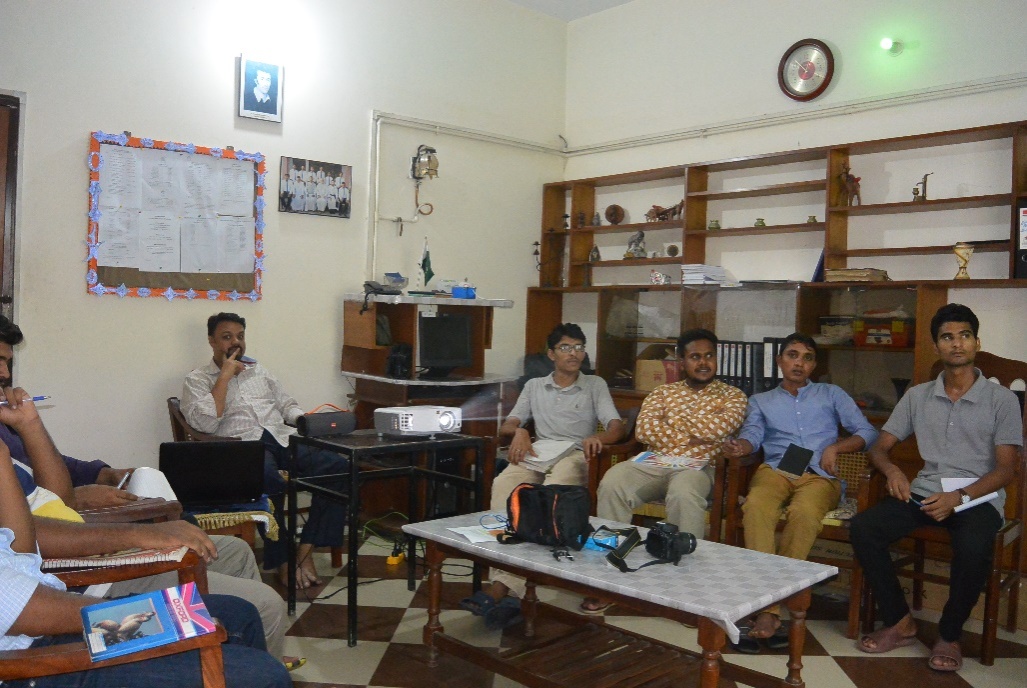 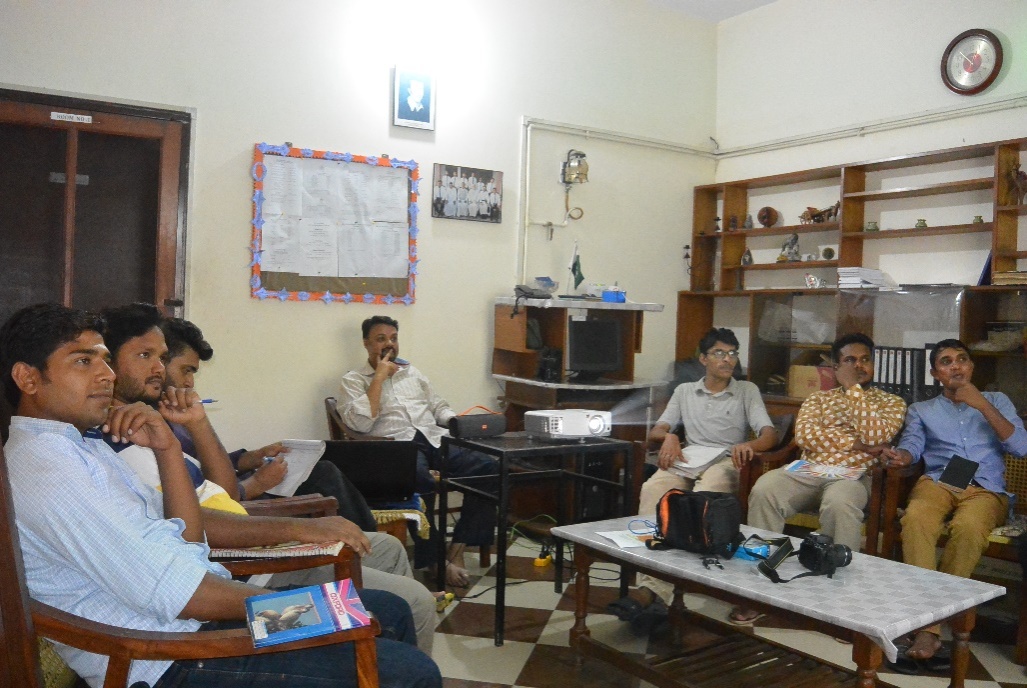 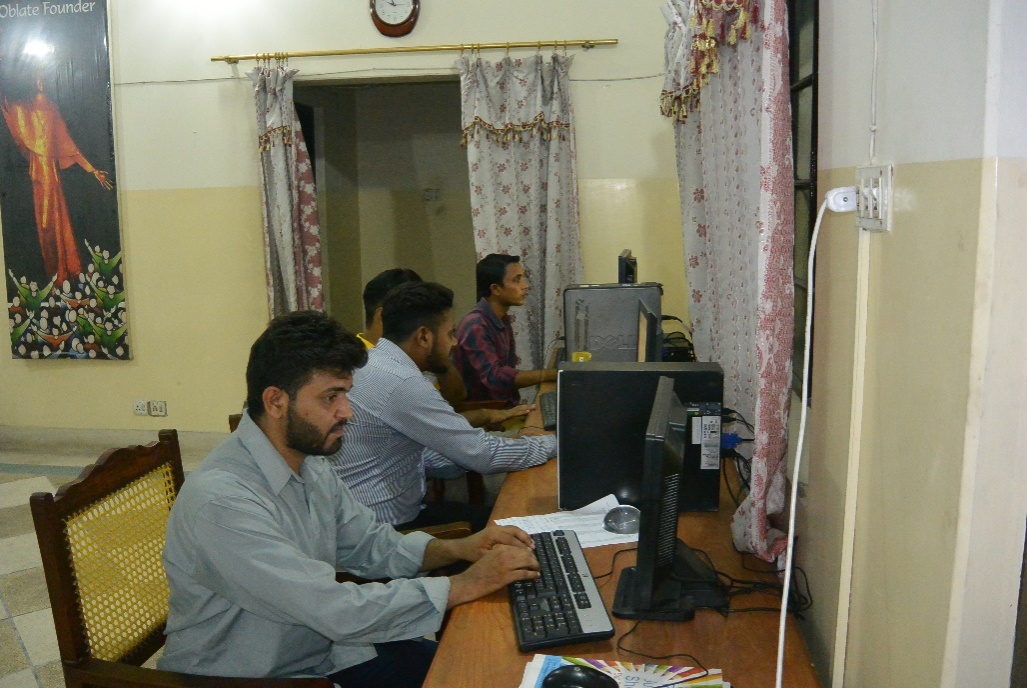 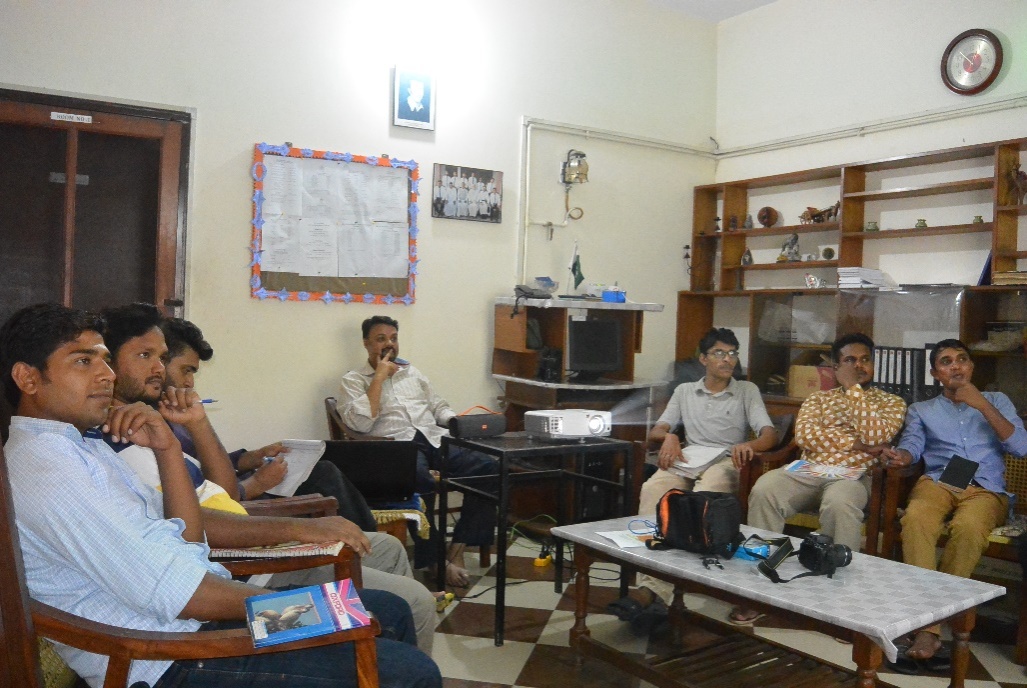 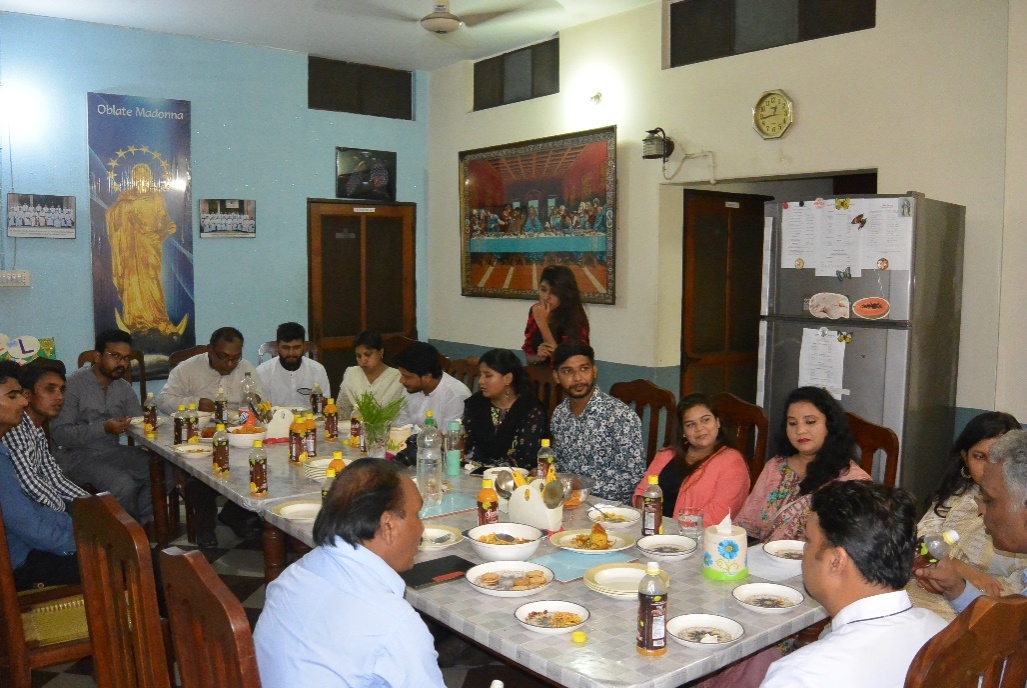 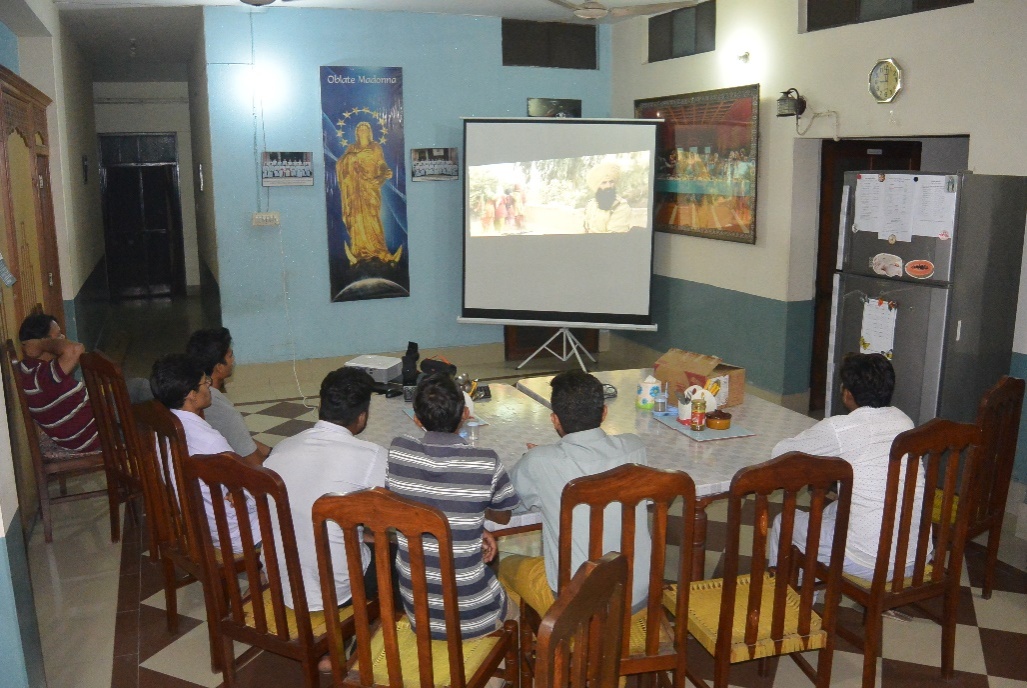 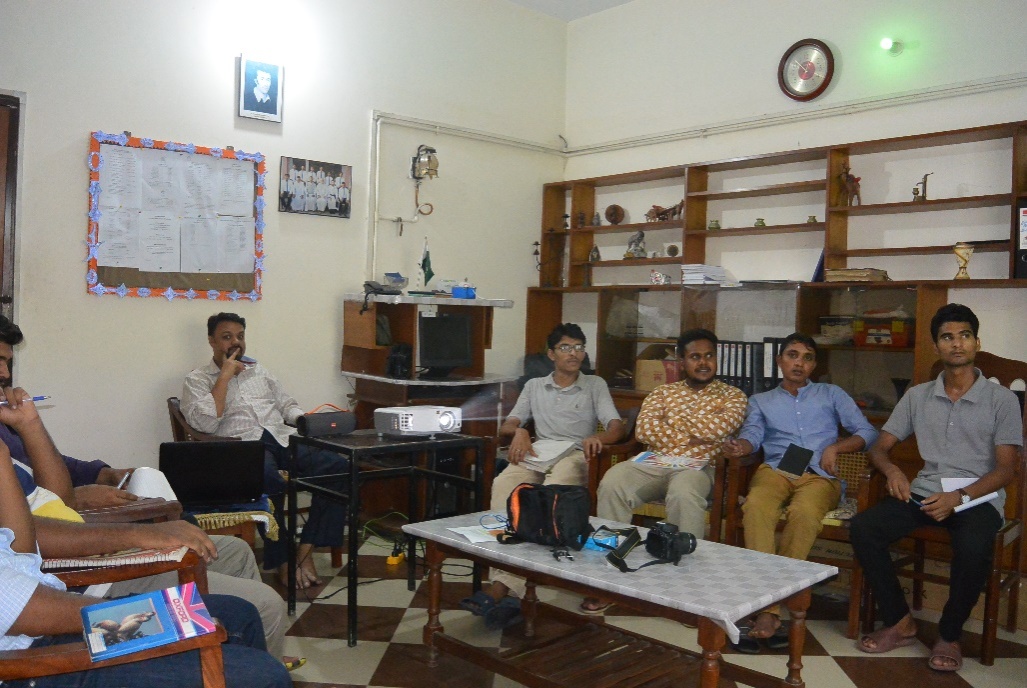 Manual labor
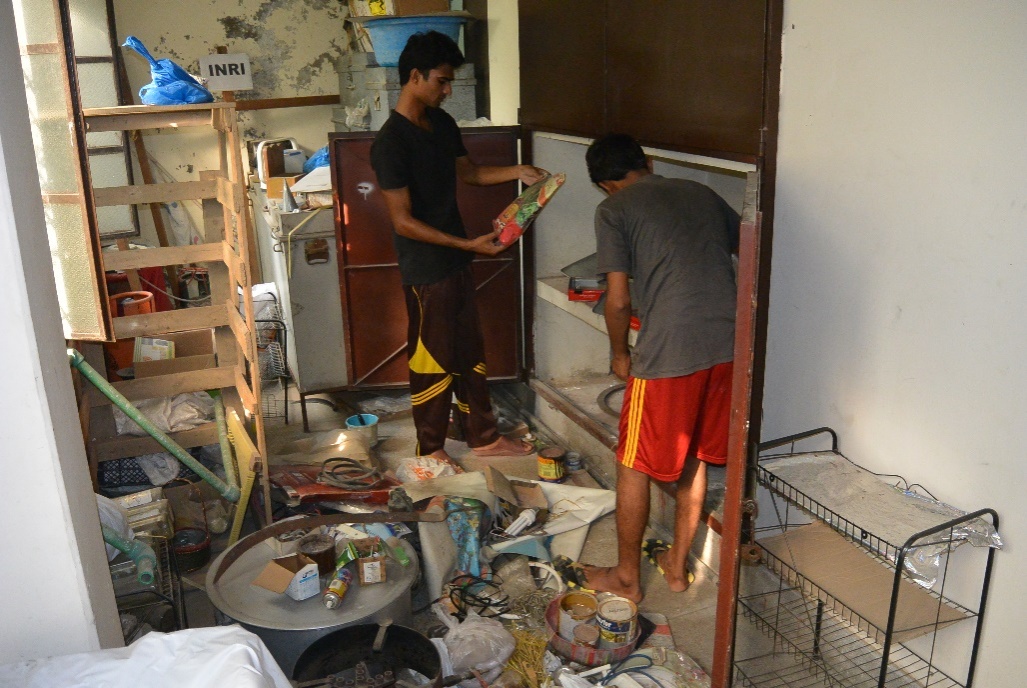 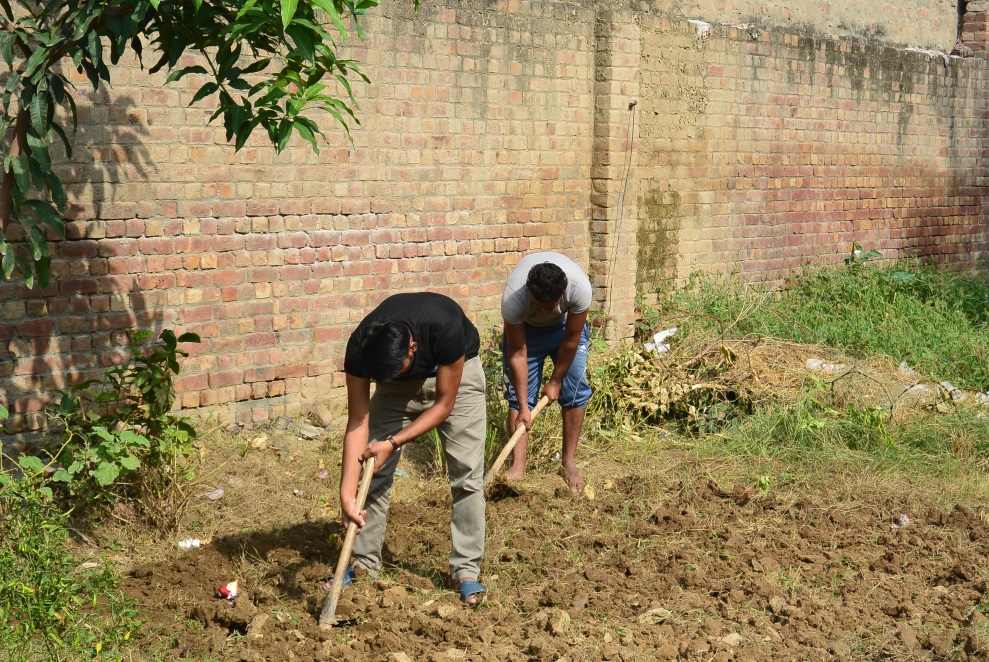 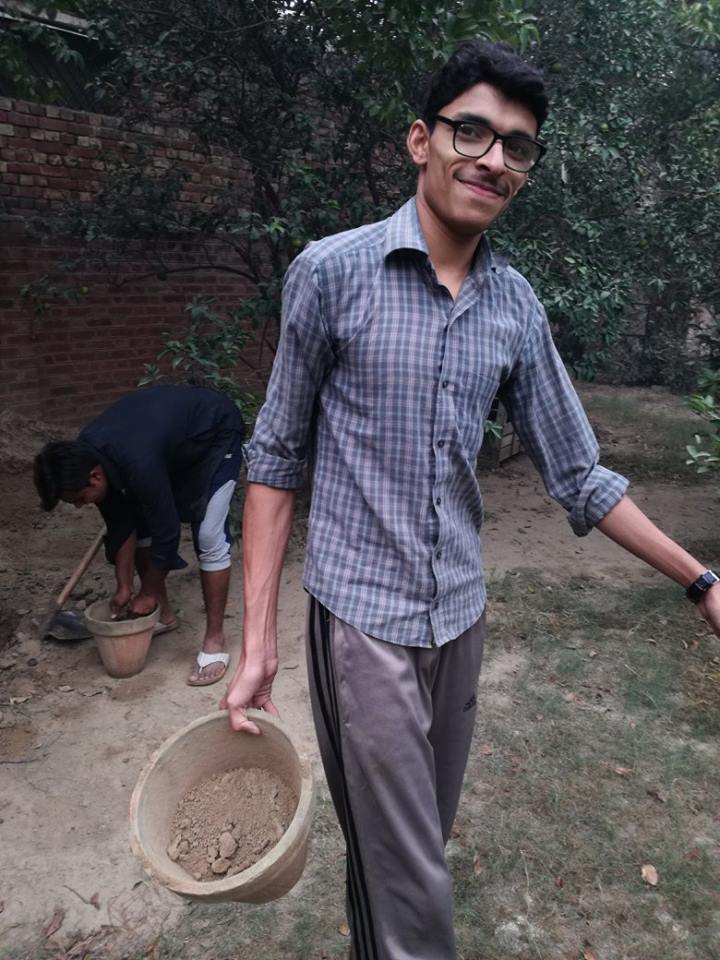 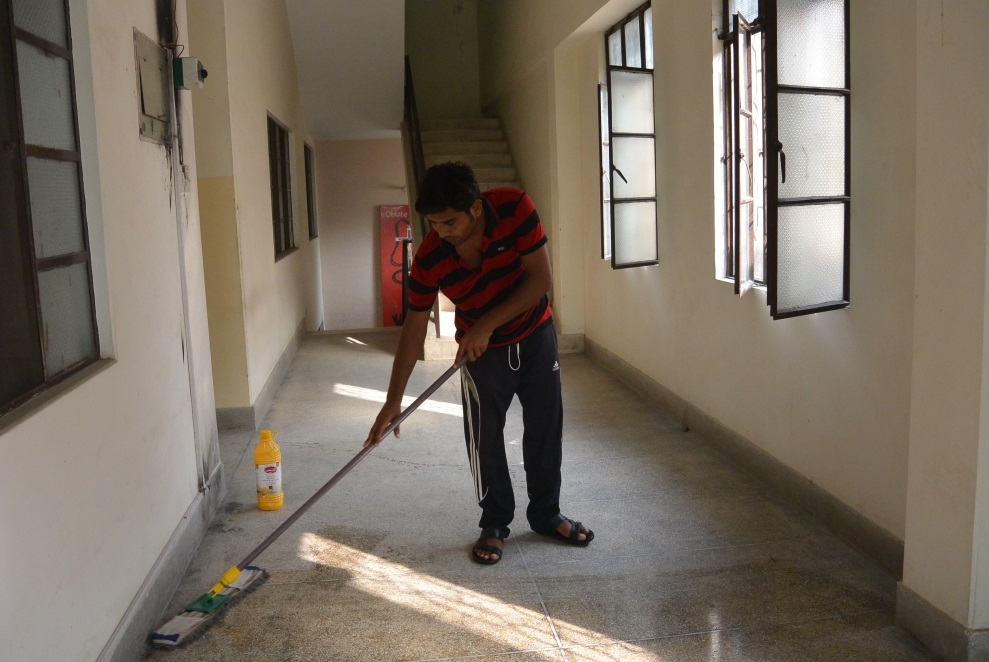 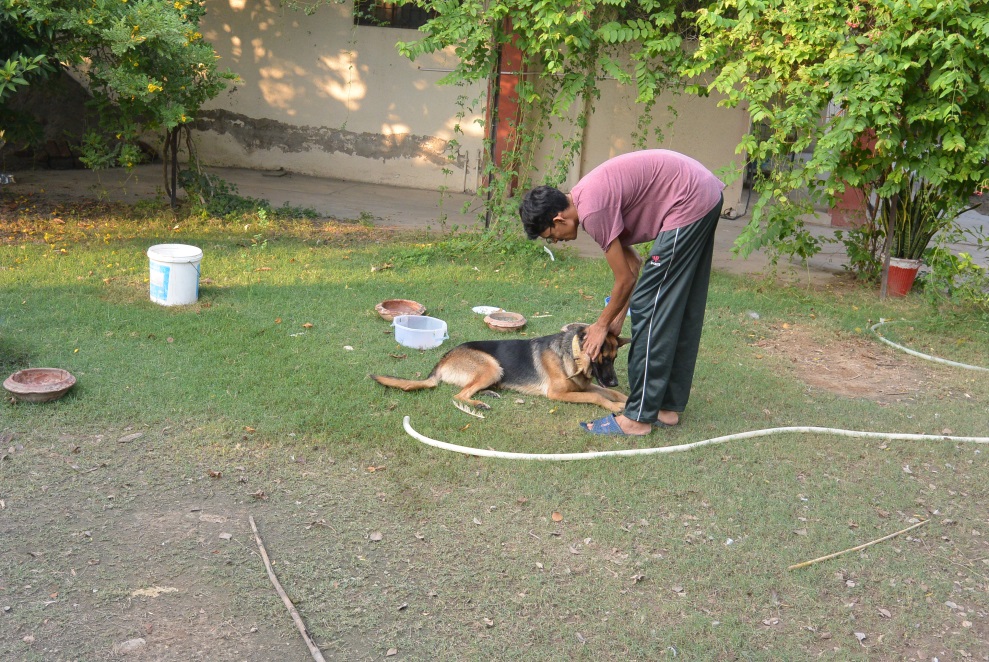 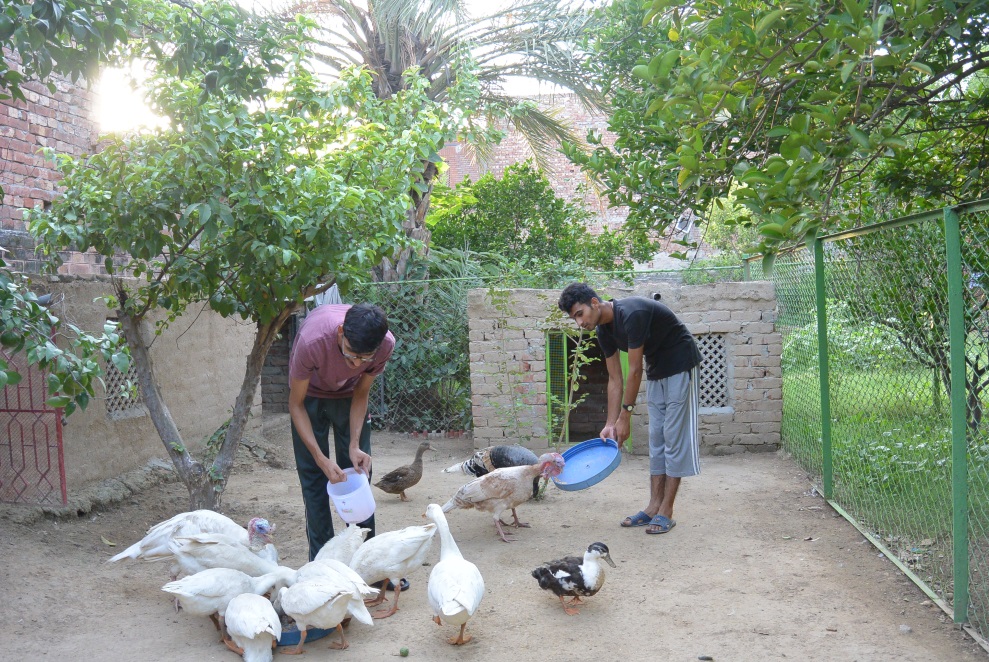 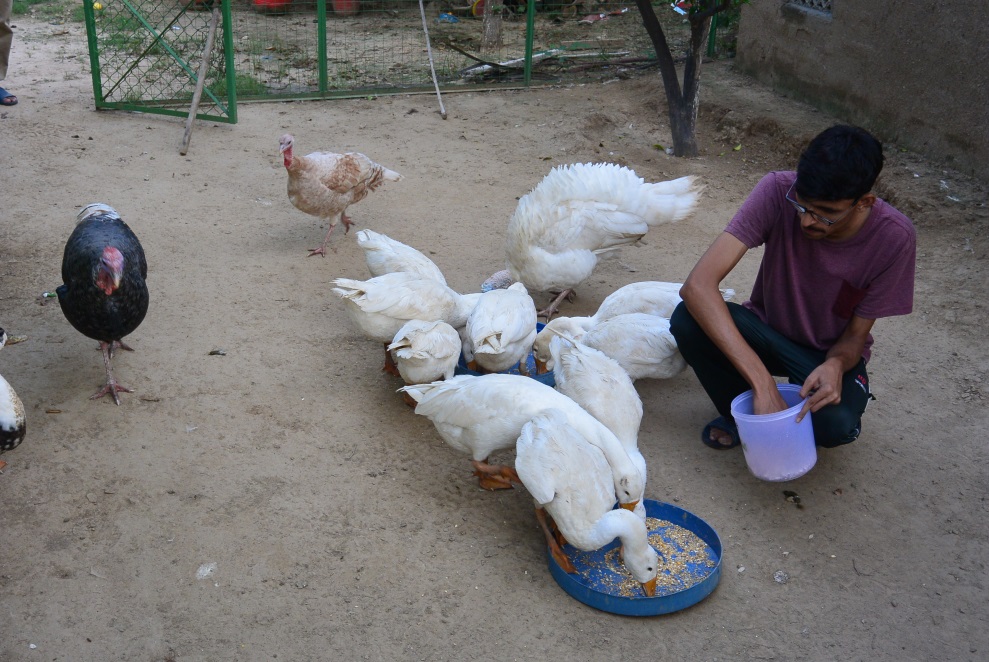 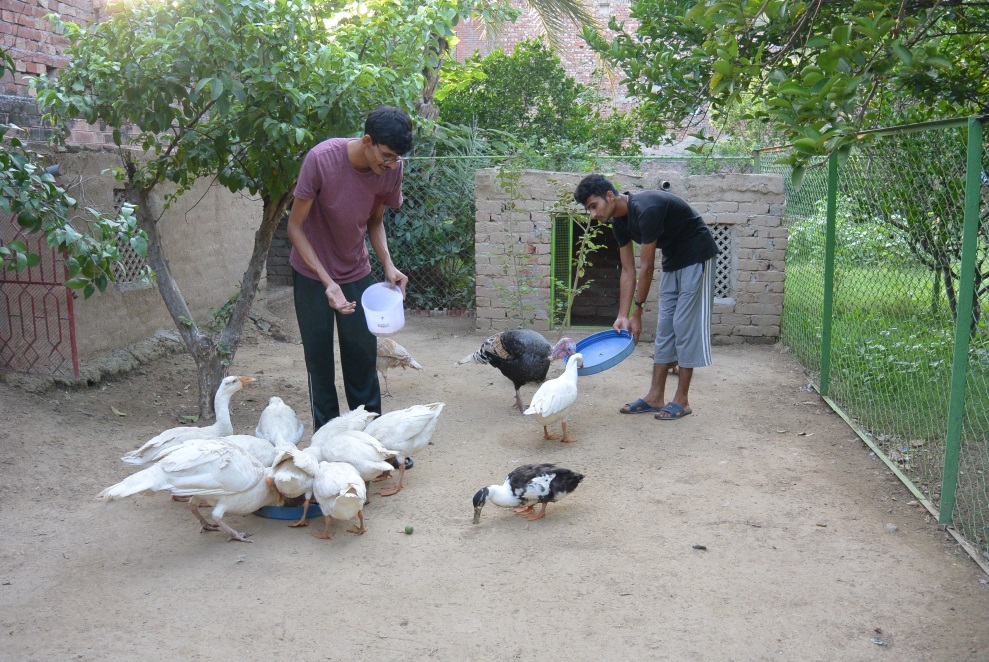 DIFFERENT COURSES
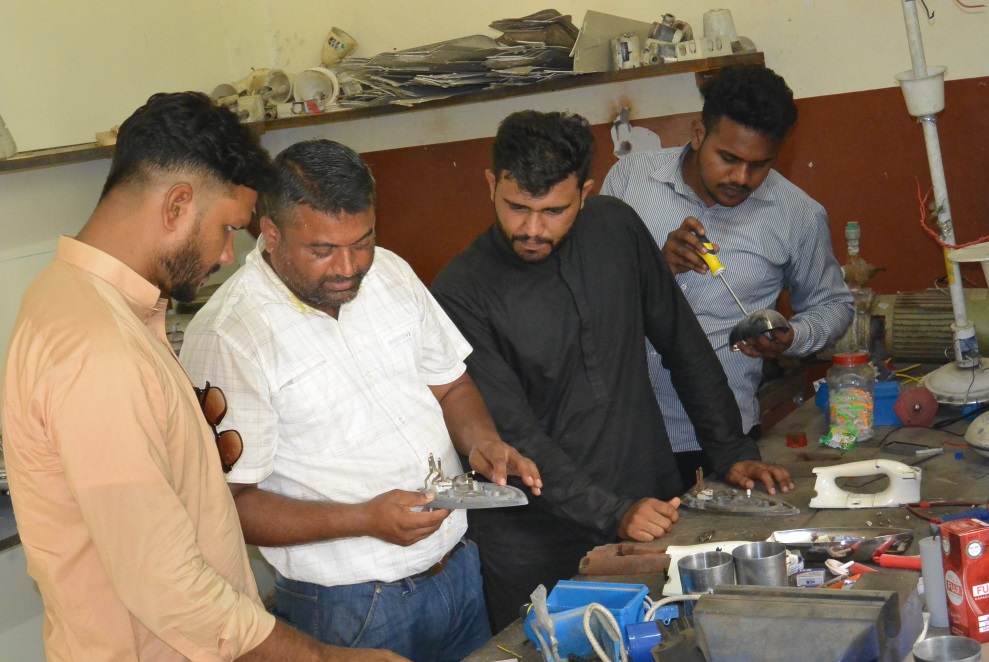 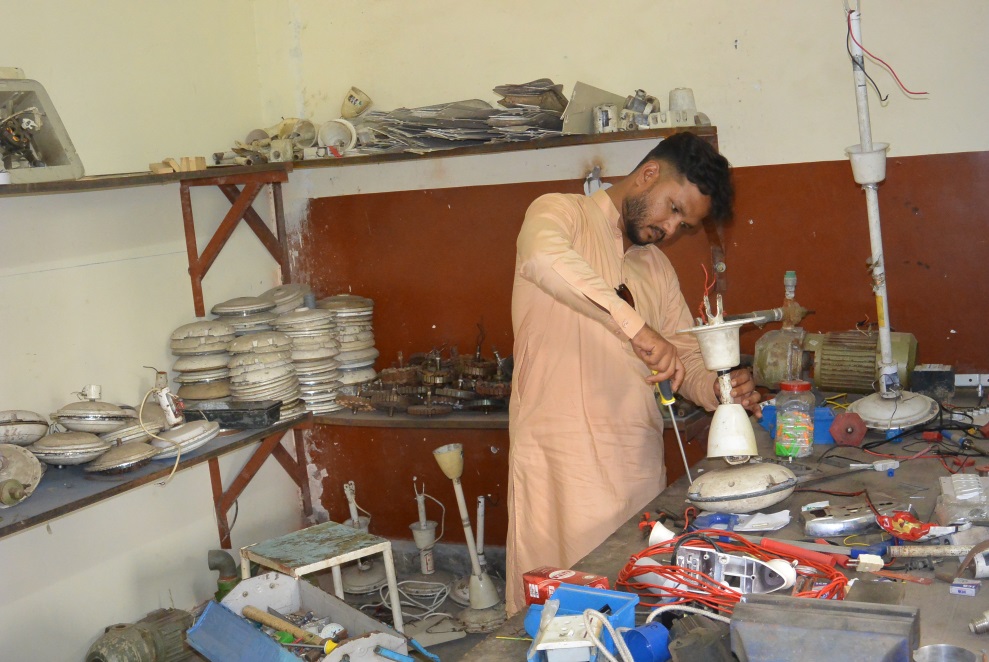 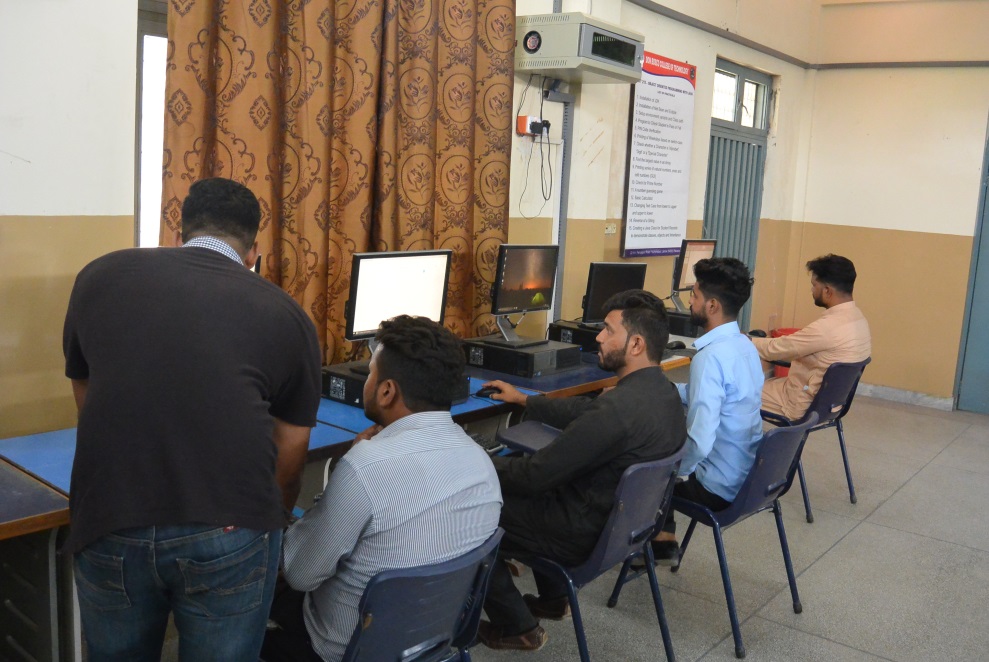 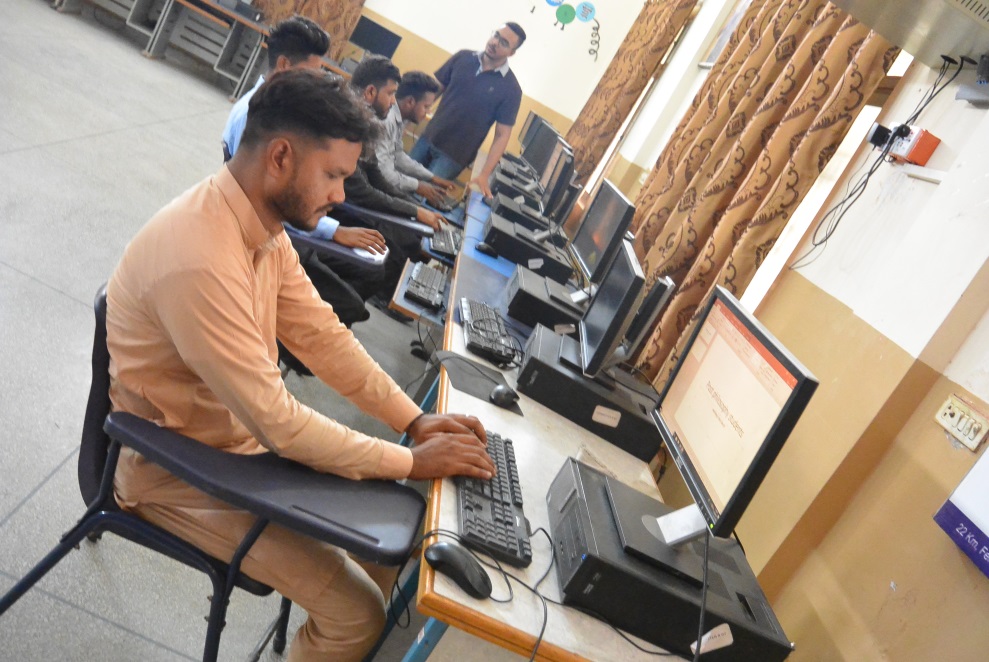 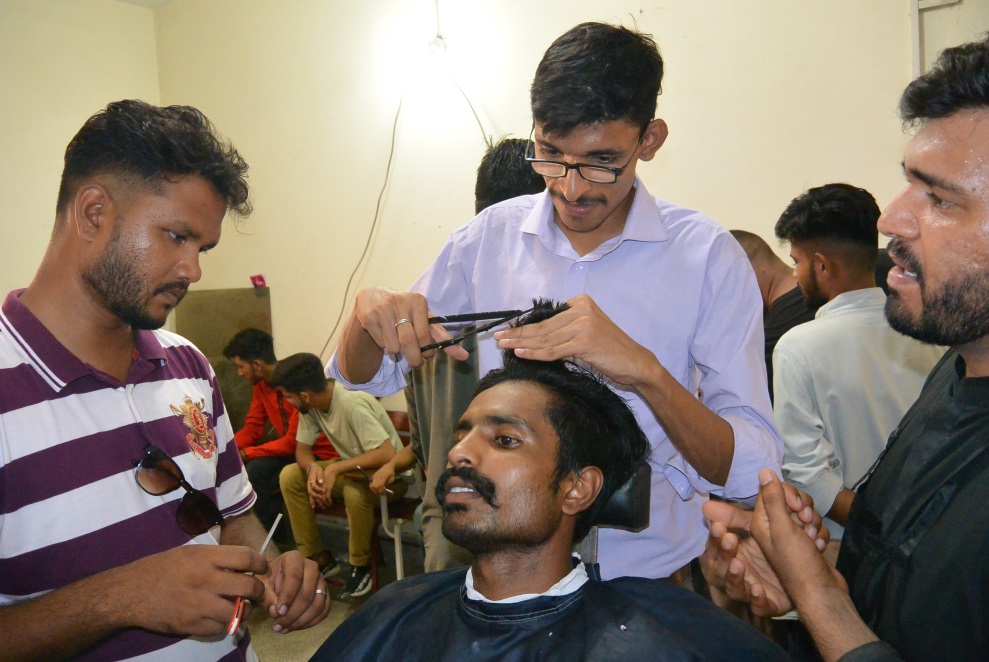 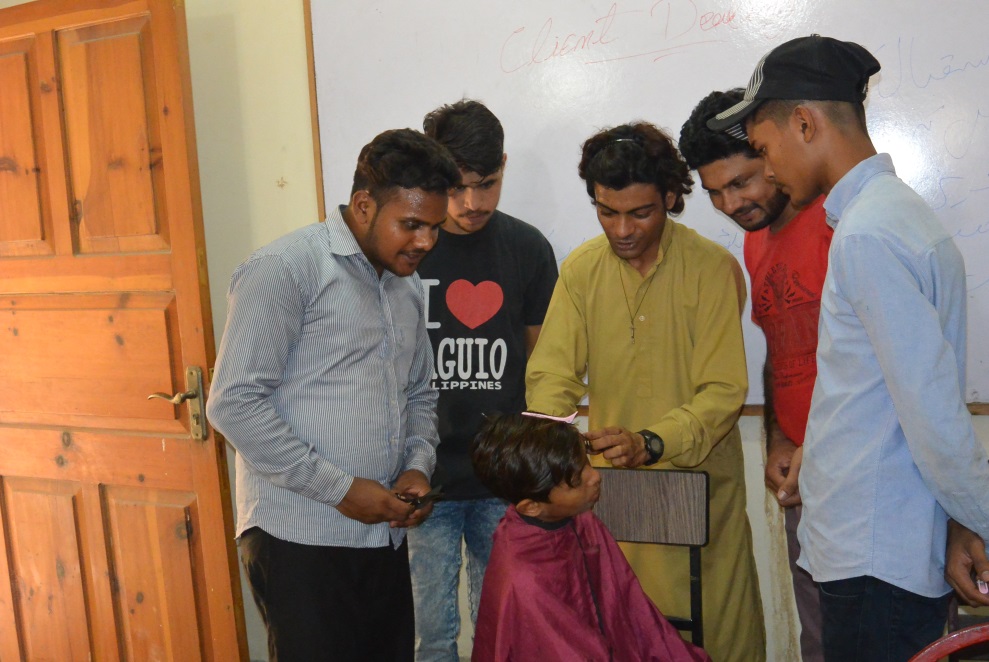 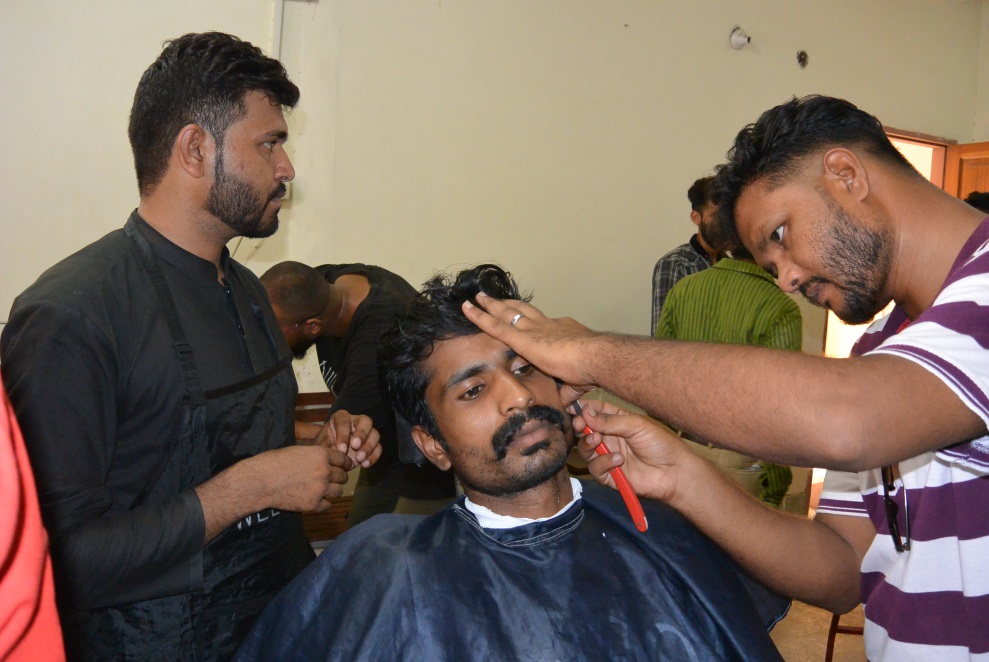 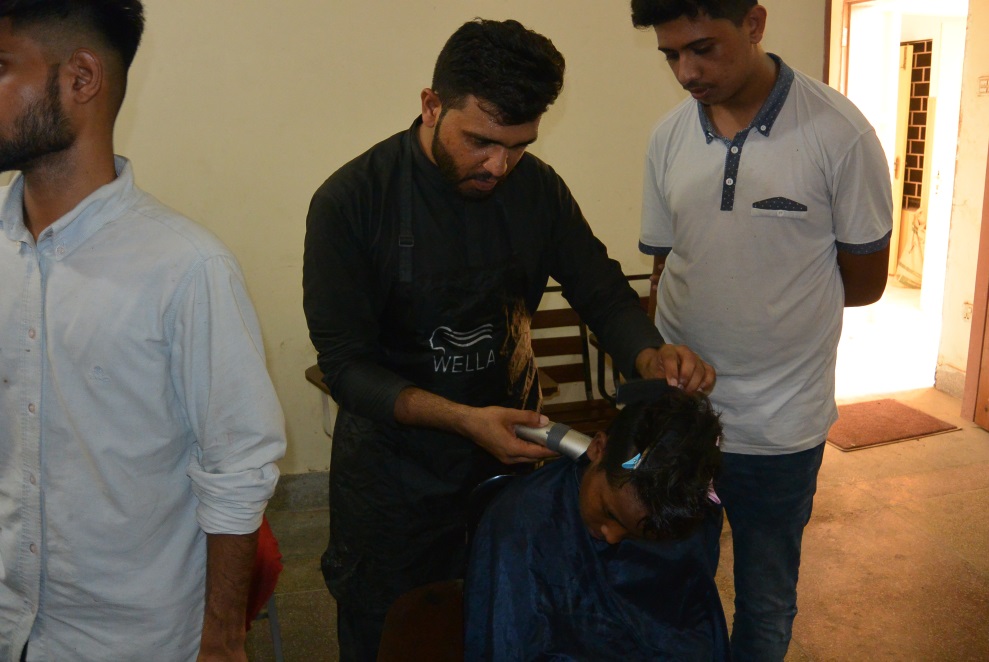 THANK YOU for watching…